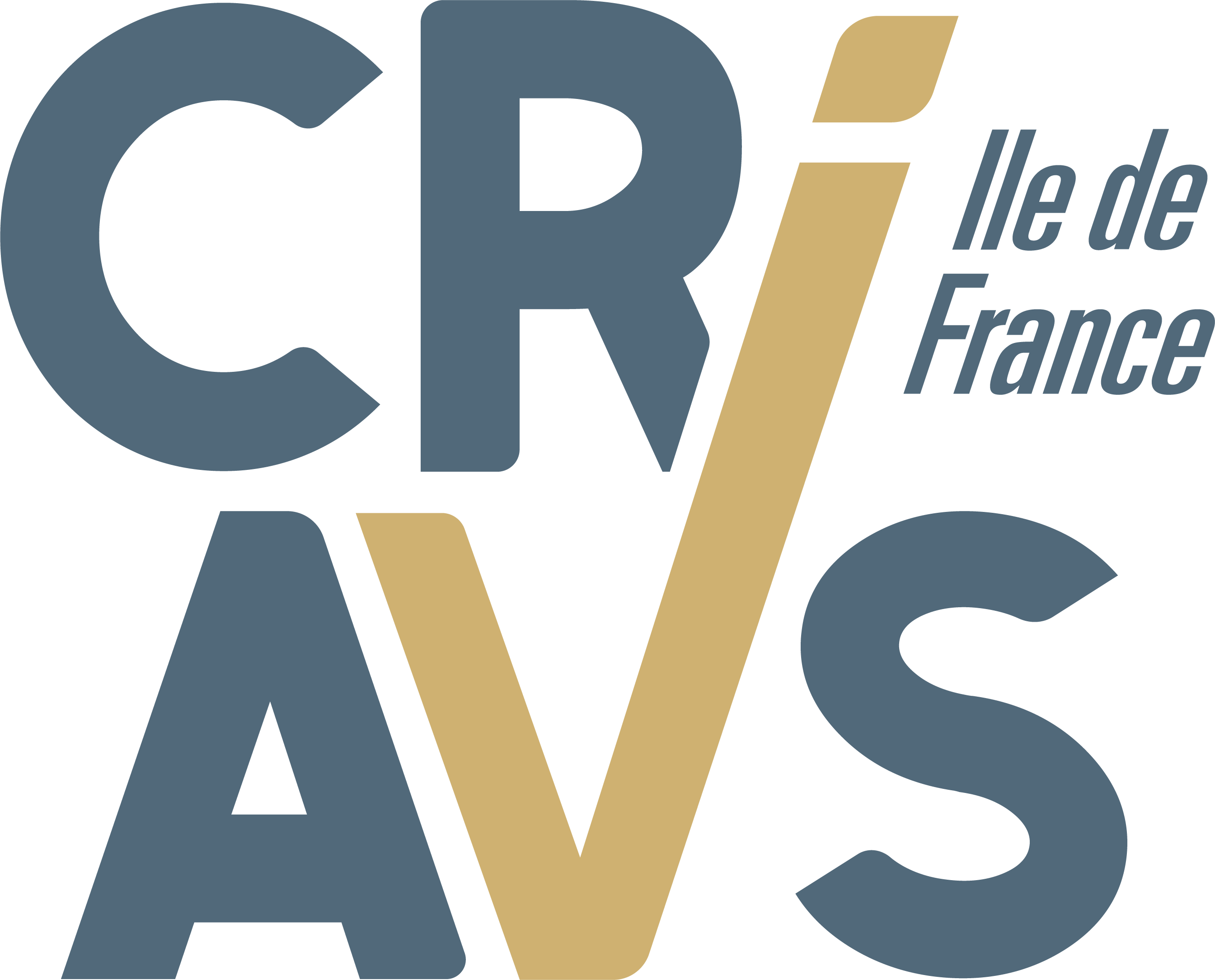 Centre Ressources pour Intervenants auprès d’Auteurs de Violences Sexuelles
[Speaker Notes: Entrée dans la salle avant le début]
Titre de la formationsi besoin sur plusieurs lignes
Formation
Lundi 1er et mardi 2 janvier 2099 + Lundi 3 mars 2099
[Speaker Notes: Accueil et présentation rapide de la formation]
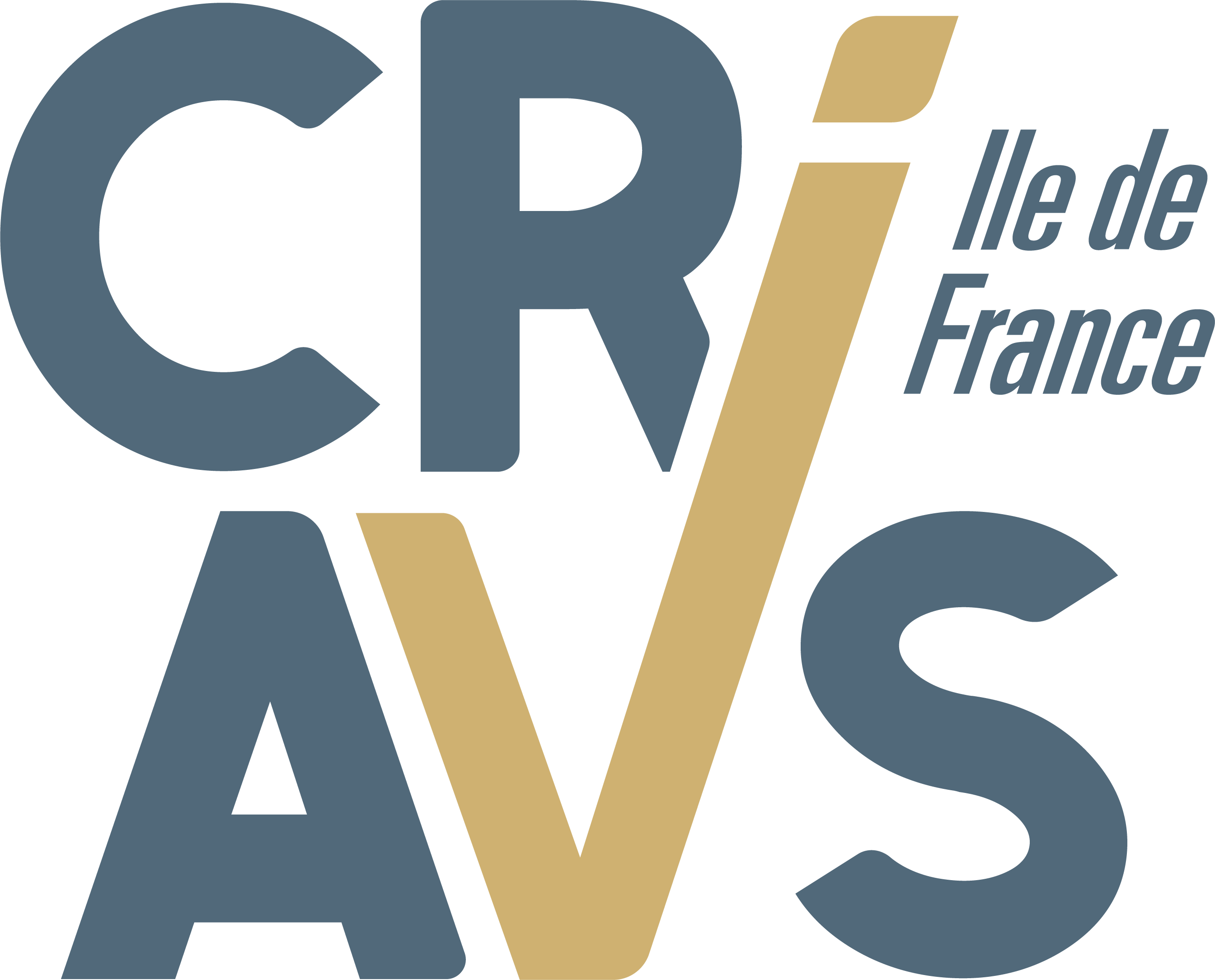 Centre Ressources pour Intervenants auprès d’Auteurs de Violences Sexuelles
[Speaker Notes: Présentation du service : CRIAVS signifie « Centre Ressources pour Intervenants auprès d’Auteurs de Violences Sexuelles ».]
36 CRIAVS ou antennes 
réunis au sein d’une
Fédération Françaisedes CRIAVS
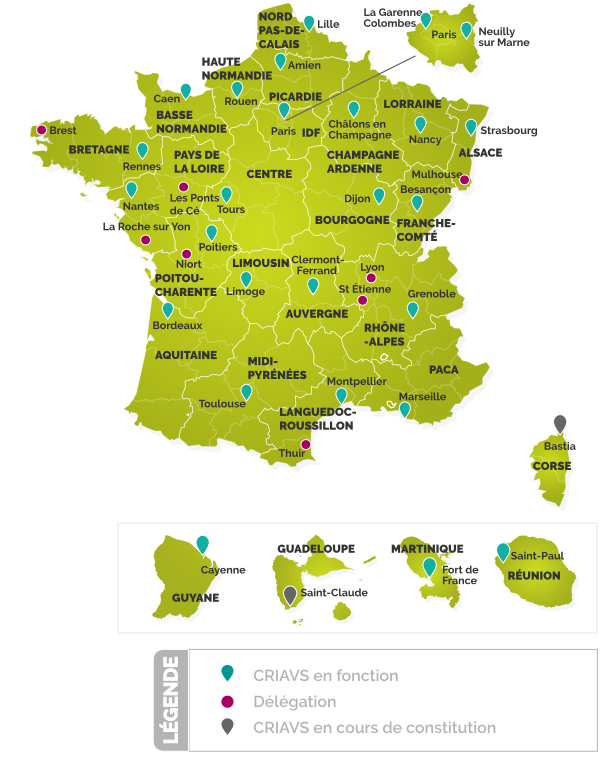 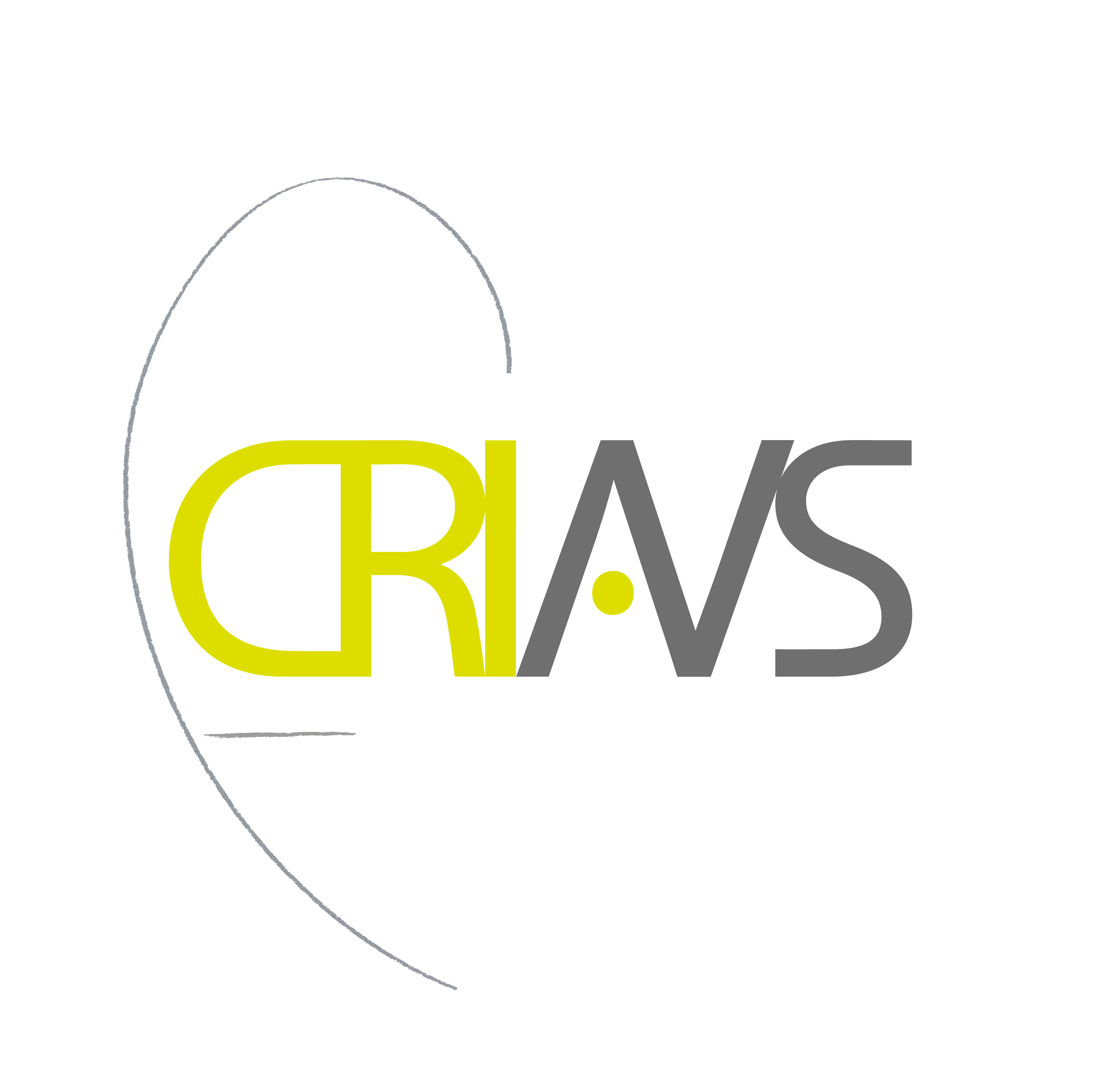 [Speaker Notes: Il en existe dans toutes les régions de France. Ils sont réunis au sein d’une fédération. En Île-de-France il y en a 3, le nôtre couvre Paris et une partie de la région Île-de-France.]
Améliorer la prévention, la compréhension, et la prise en chargedes violences sexuelles sur les bases d’une réflexion éthique et pratique.
Circulaire DHOS/DGS/O2/6C n°2006-168du 13 avril 2006 relative à la prise en charge des auteurs de violences sexuelles
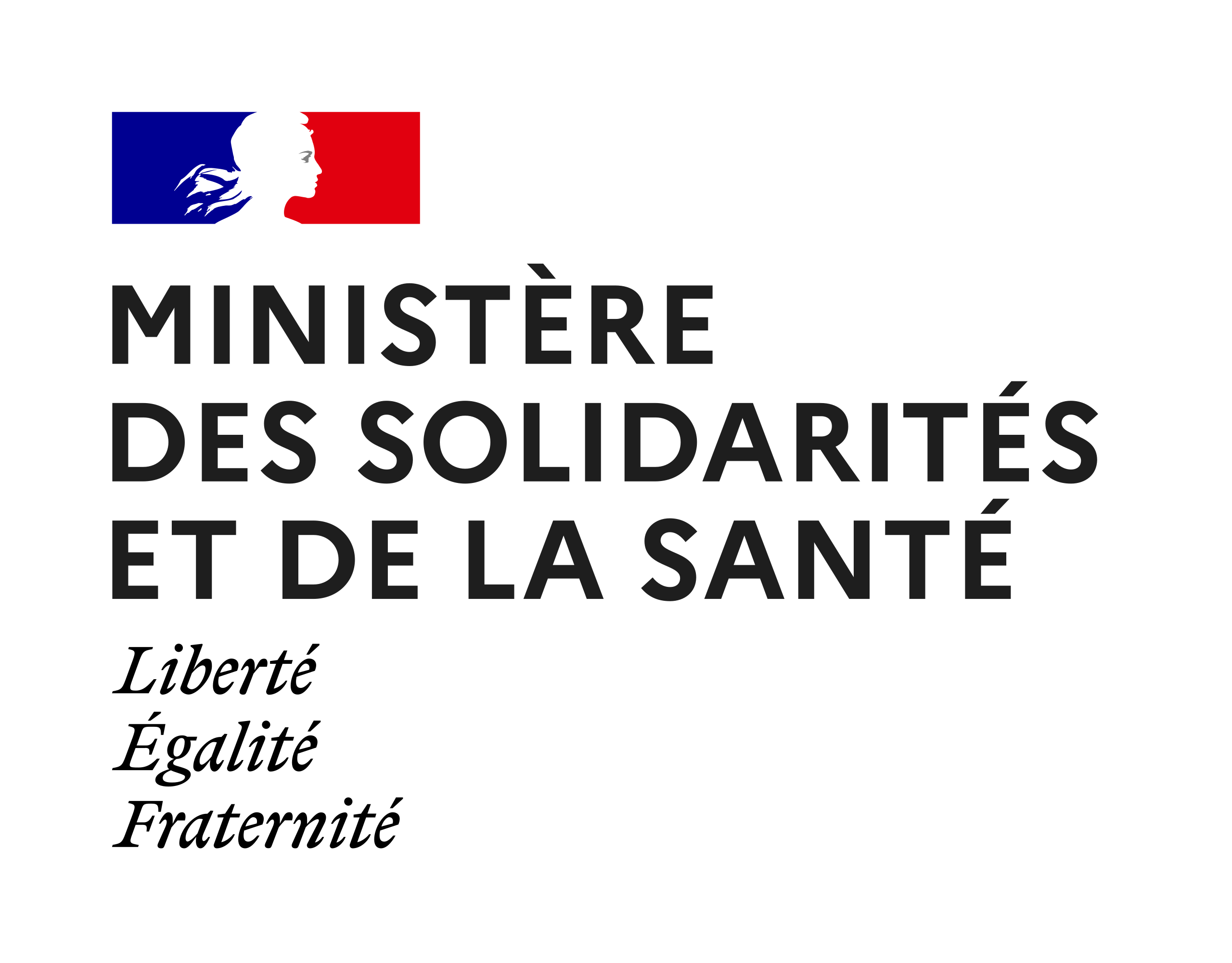 [Speaker Notes: Les CRIAVS sont des structures de service public créées par le Ministère de la Santé en 2006, par une circulaire relative à la prise en charge des auteurs de violences sexuelles.]
[Speaker Notes: L'injonction de soin est une mesure spécifique qui est apparue dans le cadre de la loi du 17 juin 1998. Les CRIAVS ont été créés pour faire un pont entre Justice et Santé, afin de former, d’accompagner, d’aider les professionnels des deux secteurs dans leur pratique de terrain. Certains CRIAVS ont un volet « prise en charge », mais pas le nôtre. Nous ne sommes pas au contact direct d’auteurs ou de victimes.]
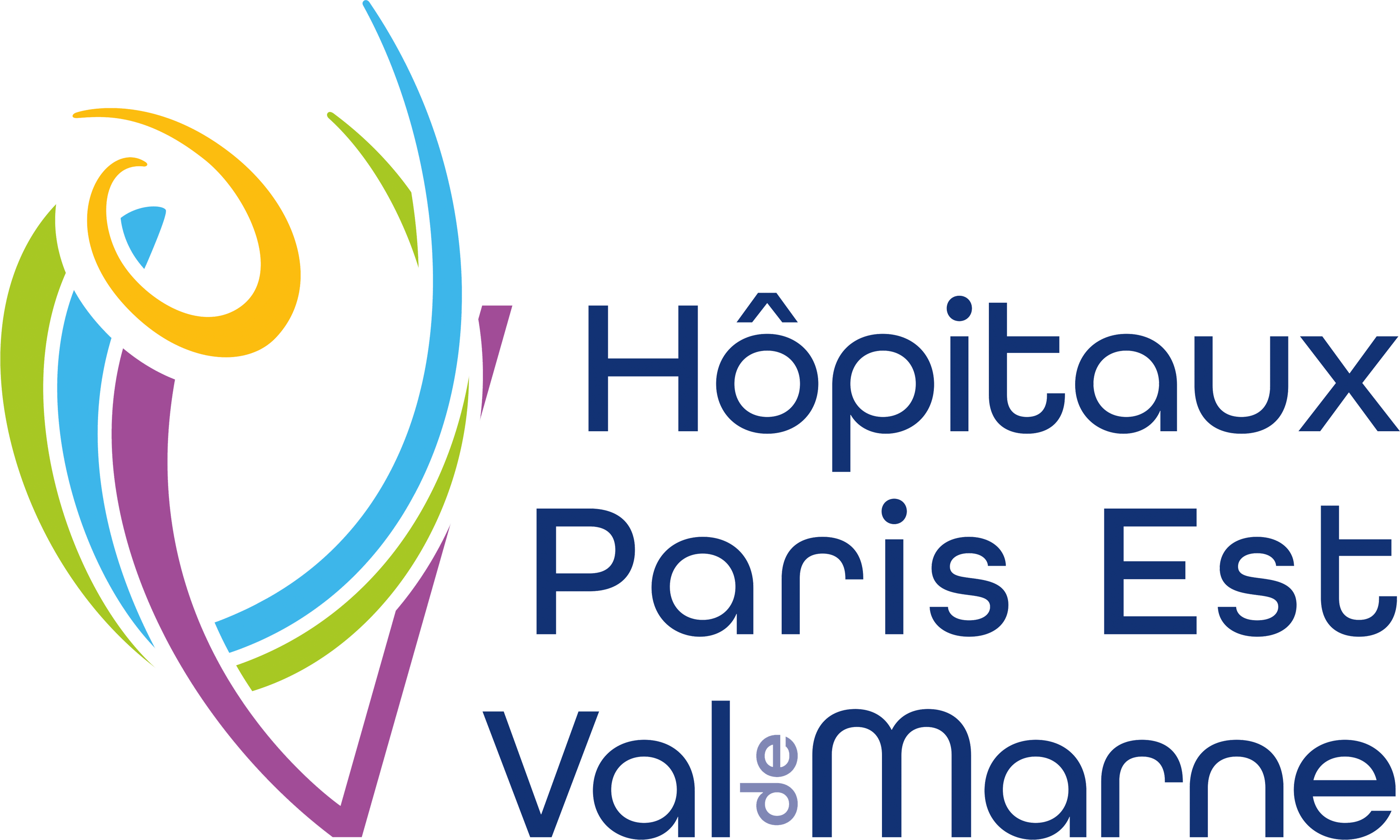 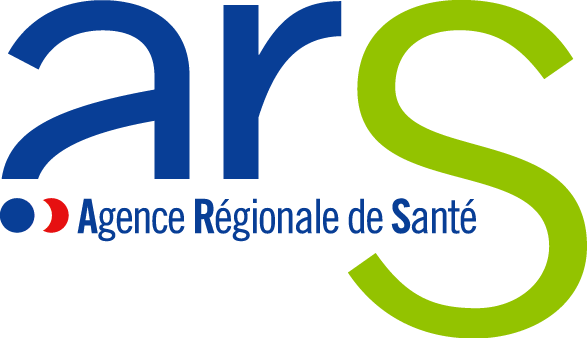 Centre ressource et lieu de soutien et de recourspour les professionnels intervenant auprès des auteurs de violences sexuelles
[Speaker Notes: Le CRIAVS Île-de-France a été créé en 2008. Il est rattaché aux Hôpitaux de Saint-Maurice, financé par l’Agence Régionale de Santé (ARS).]
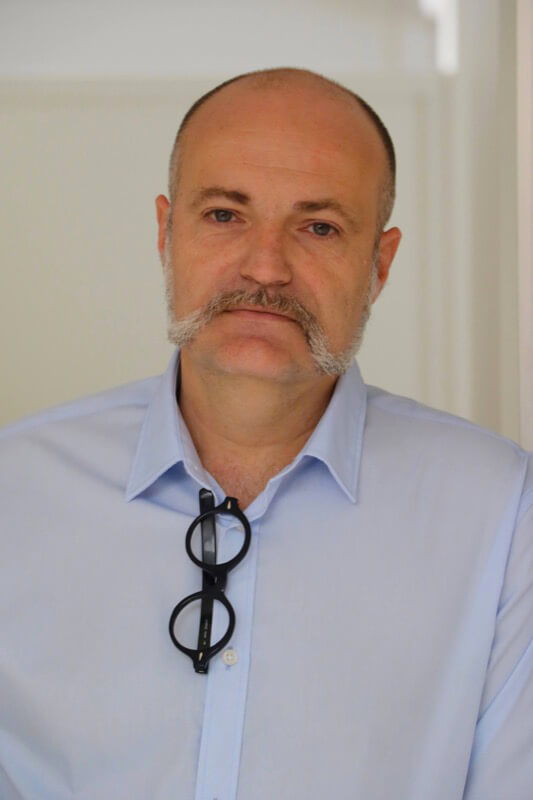 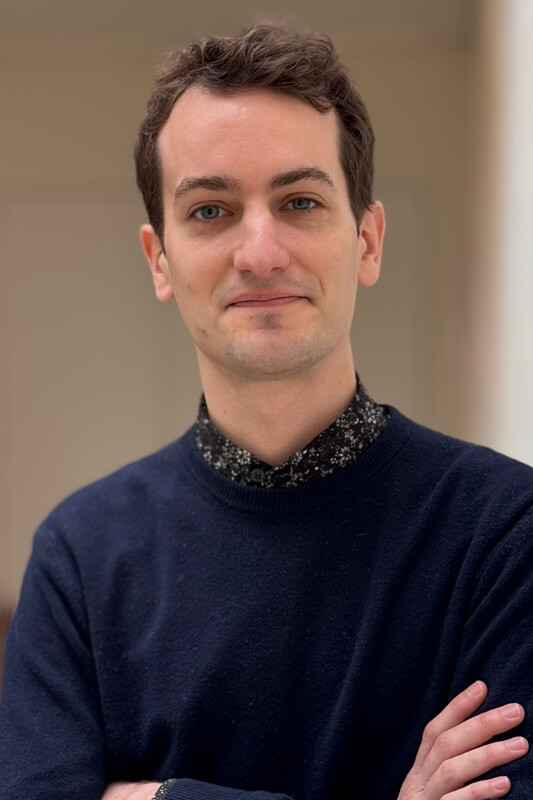 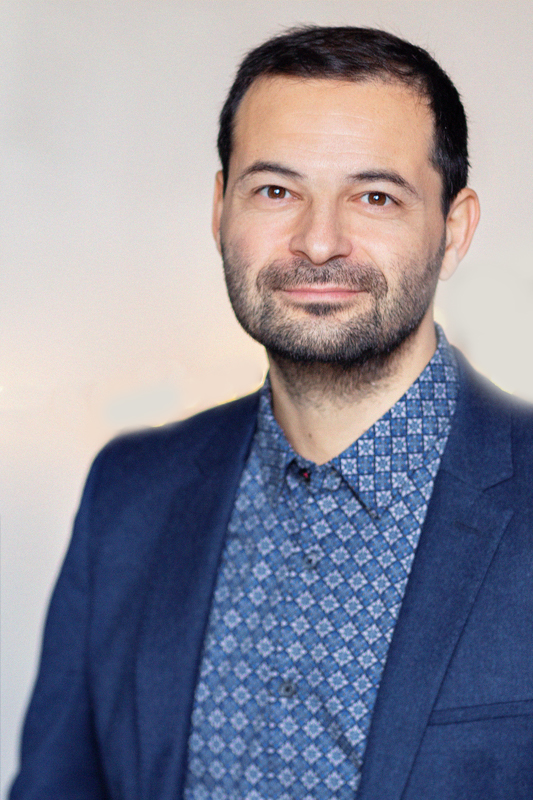 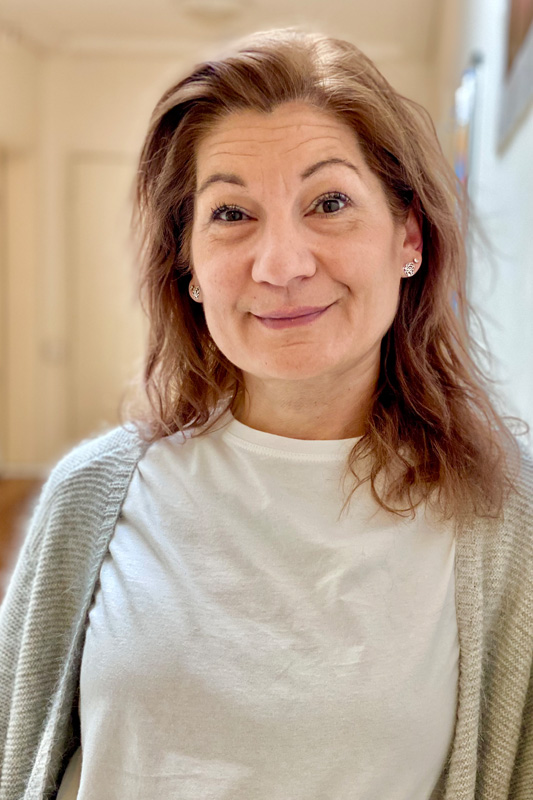 Dr Walter ALBARDIER
PSYCHIATRE
Quentin BONNALD
PSYCHOLOGUE CLINICIEN
Sylvie BROCHET
PSYCHOLOGUE CLINICIENNE
Sébastien BROCHOT
PRÉVENTEUR FORMATEUR
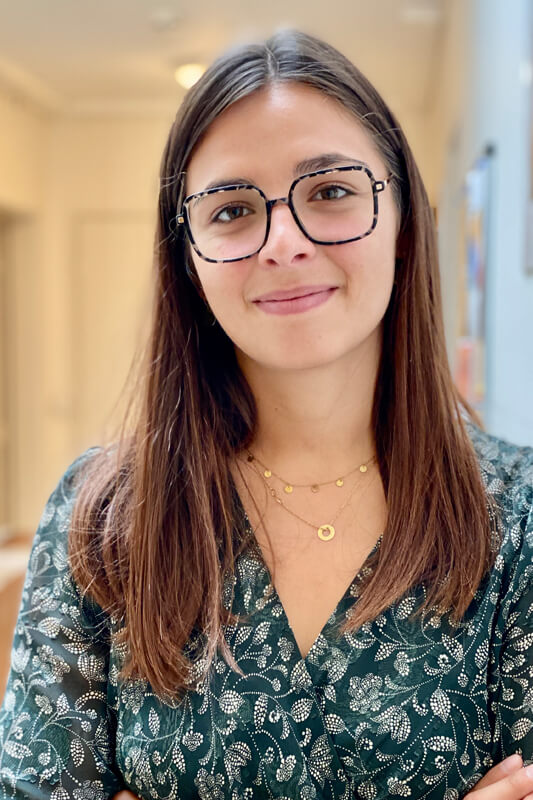 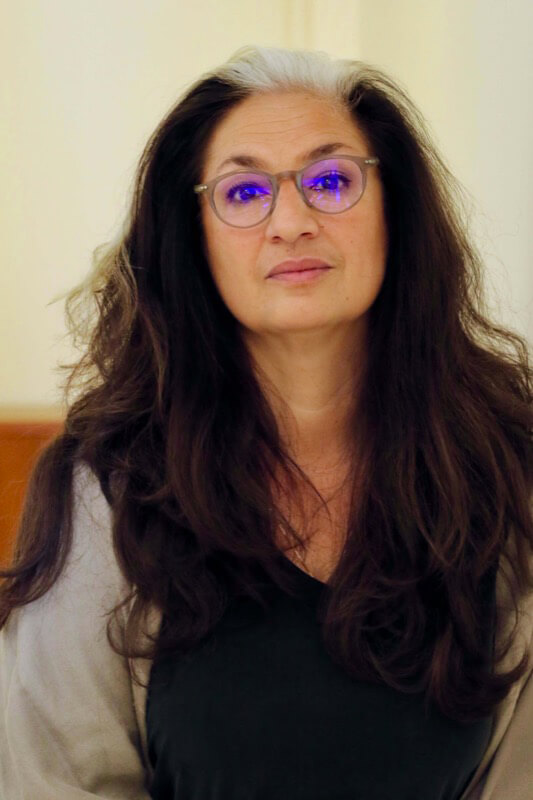 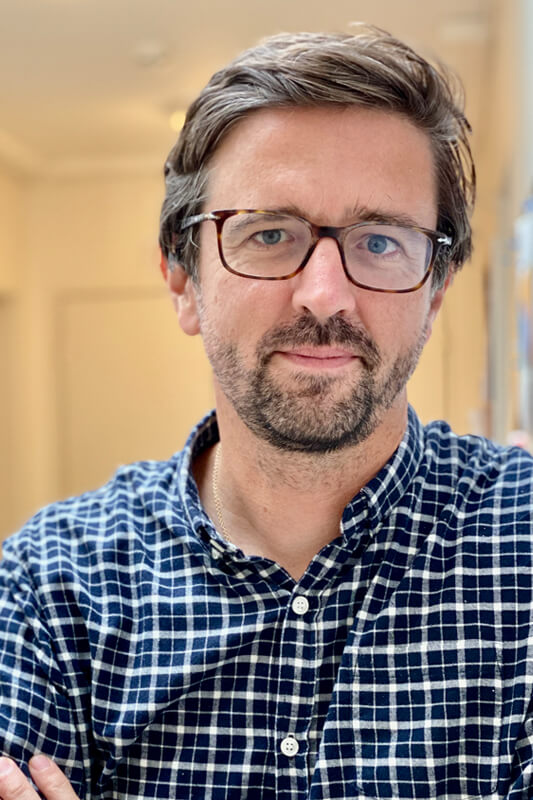 Amélie FERNANDEZ
JURISTE
Jacqueline MONTAZEMI
SECRÉTAIRE DOCUMENTALISTE
Nicolas PORT
PSYCHOLOGUE CLINICIENCHERCHEUR DOCTORANT
[Speaker Notes: L’équipe est composée d’un chef de service psychiatre…]
Mise en réseau
Connaître l’évolution des pratiques et des dispositifs régionaux ;
Échanger des savoirs et des pratiques dans le cadre de rencontres pluridisciplinaires ou d’ateliers ;
Repérer les fonctions et missions des différents professionnels intervenant auprès des auteurs de violences sexuelles ;
Faciliter les prises en charge en favorisant les rencontres entre professionnels impliqués auprès de ce public.
Soutien et recours clinique
Trouver soutien et conseil dans la prise en charge ;
Bénéficier d’interventions, de supervisions ou d’échanges de pratiques ;
Solliciter un avis sur un projet de création ou d’évolution de structure, de prise en charge.
Prévention
Développer des programmes de prévention et de sensibilisation concernant les violences sexuelles ;
Diffuser des outils de prévention auprès des professionnels partenaires.
Information et documentation
S’informer, consulter, être guidé dans une recherche documentaire ;
Avoir accès à une base documentaire ;
Se renseigner sur les dispositifs de soins, les outils de prise en charge, d’évaluation.
Recherche
Diffuser l’actualité de la recherche et de la bibliographie concernant les auteurs de violences sexuelles ;
Promouvoir les échanges entre praticiens et chercheurs ;
Favoriser les partenariats et soutenir la recherche de façon active.
Formation
Informer les professionnels sur les formations existantes ;
Organiser des formations pour public pluridisciplinaire ou ciblé (journées à thèmes, colloques …) ;
Proposer des formations spécifiques concernant la prise en charge des auteurs de violences sexuelles, ses outils, ses indications, ses difficultés, ses limites...
Événements tout au long de l’année
Formations du catalogue annuel
Formations sur-mesure extérieure
Ateliers de prévention
Rencontres de partage et de réflexion
Colloques
[Speaker Notes: Nous organisons des événements gratuits tout au long de l’année, ouverts aux professionnels, aux associations et parfois au grand public.]
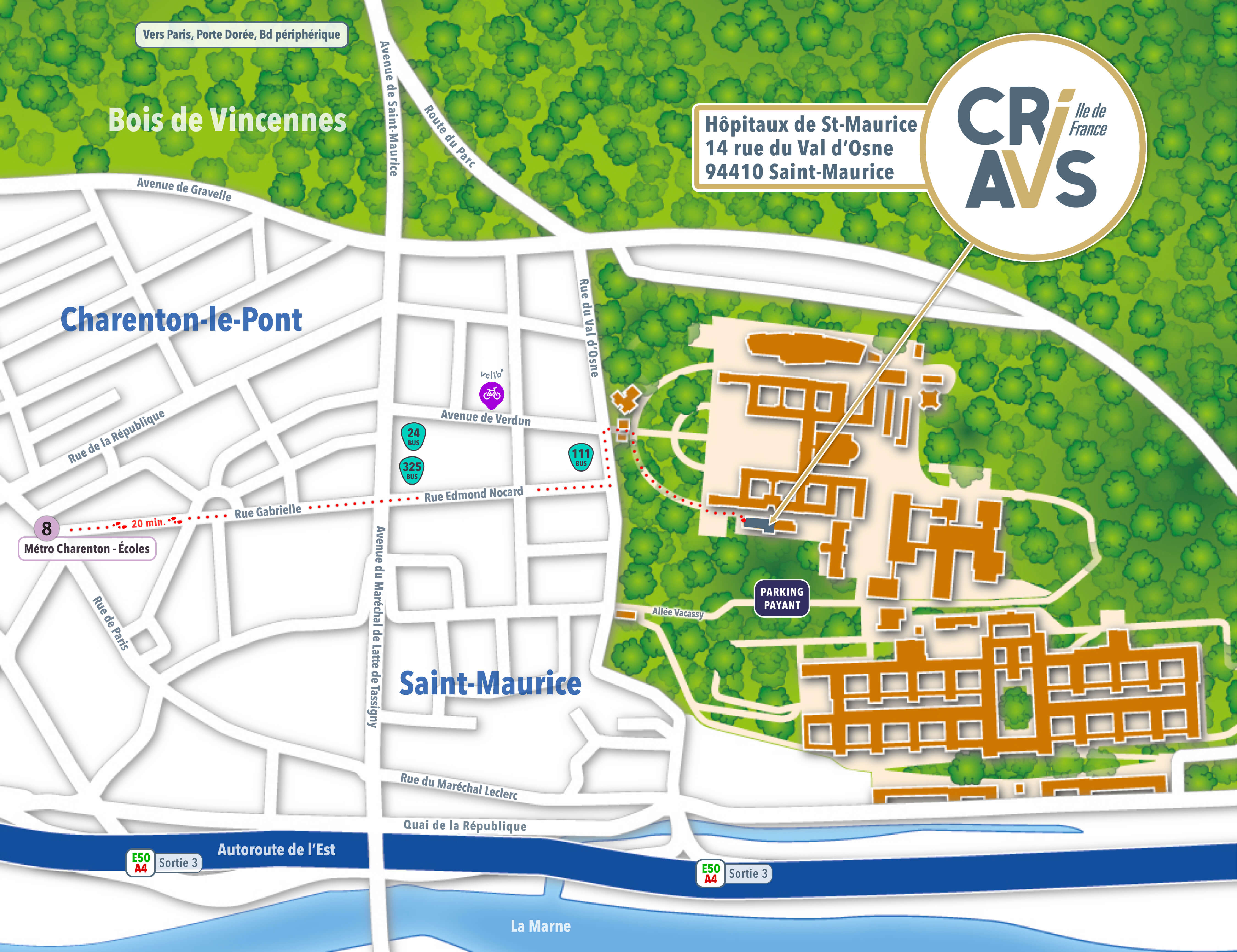 [Speaker Notes: Nous pouvons former vos équipes en nous déplaçant dans votre structure, ou dans notre salle de formation aux Hôpitaux de Saint-Maurice, accessible en métro via la ligne 8.]
Pour vous inscrire à nos formations gratuites,
rendez-vous sur
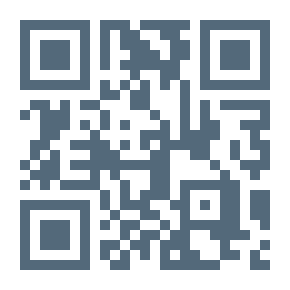 criavs.fr
[Speaker Notes: Pour vous inscrire aux formations : criavs.fr]
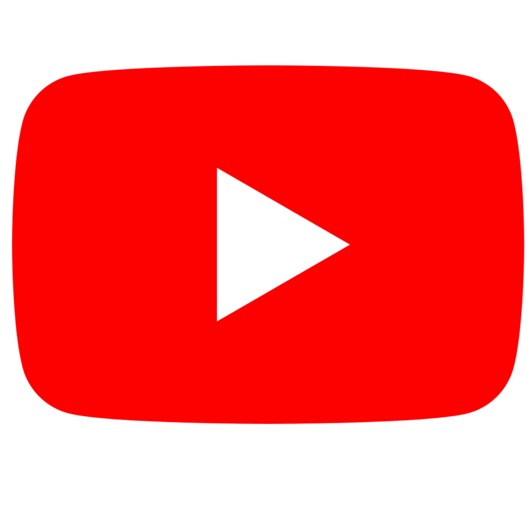 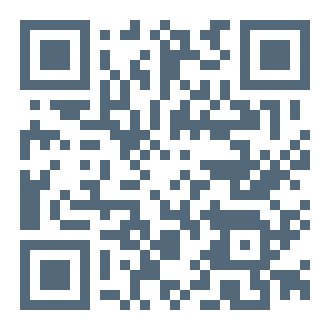 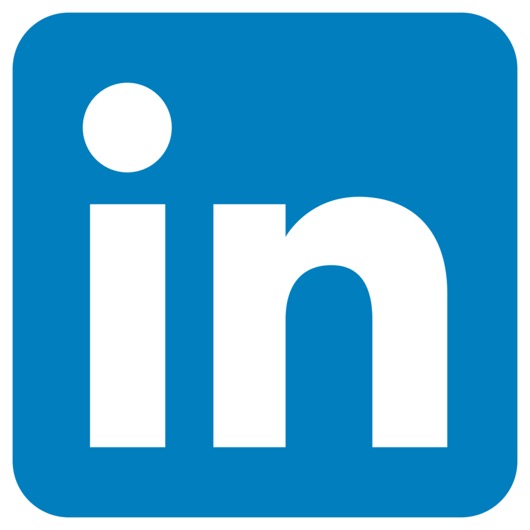 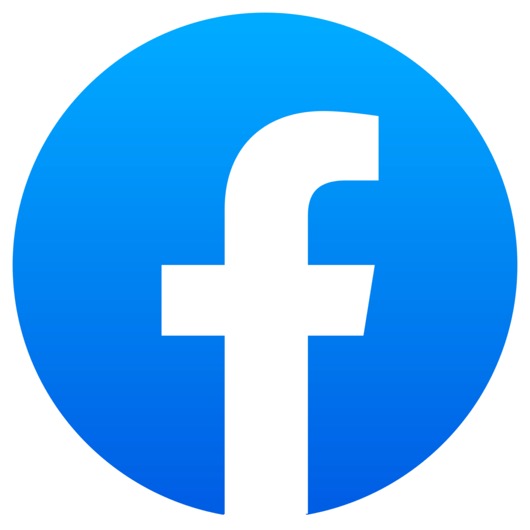 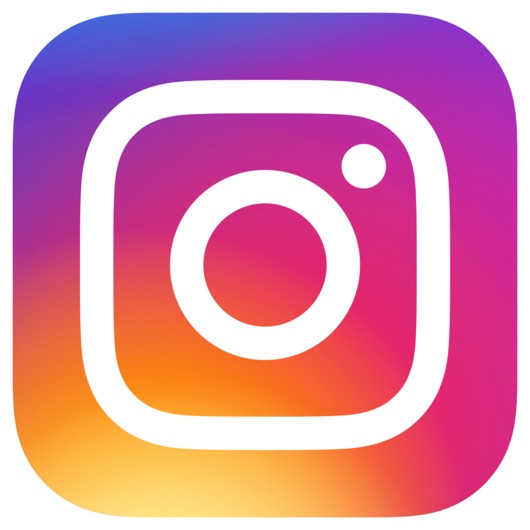 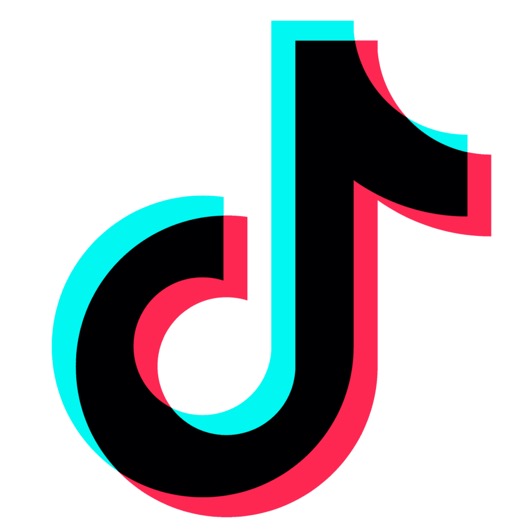 [Speaker Notes: Retrouvez-nous sur les réseaux sociaux.]
Titre de la partie

Prénom NOM
profession
email@criavs.fr
[Speaker Notes: Là vous écrivez votre texte pour le retrouver au moment de la présentation (un peu comme un prompteur en fait).]
Titre 
de la 
sous-partie
[Speaker Notes: Là vous écrivez votre texte pour le retrouver au moment de la présentation (un peu comme un prompteur en fait).]
Texte court
et percutant
sans image
Source :
[Speaker Notes: Là vous écrivez votre texte pour le retrouver au moment de la présentation (un peu comme un prompteur en fait).]
Texte court et percutant
avec un truc vraiment
super important au milieu
Source :
[Speaker Notes: Là vous écrivez votre texte pour le retrouver au moment de la présentation (un peu comme un prompteur en fait).]
Texte court et percutant
avec une petite liste :
le premier point
le deuxième point
le troisième point
Source :
[Speaker Notes: Là vous écrivez votre texte pour le retrouver au moment de la présentation (un peu comme un prompteur en fait).]
Citation de quelqu’un
de super intelligent
Auteur de la citation

Source :
[Speaker Notes: Là vous écrivez votre texte pour le retrouver au moment de la présentation (un peu comme un prompteur en fait).]
Brainstorming*

* tempête de cerveau
[Speaker Notes: Sujet de réflexion :]
Texte court
et percutant
avec une image
en bas à droite
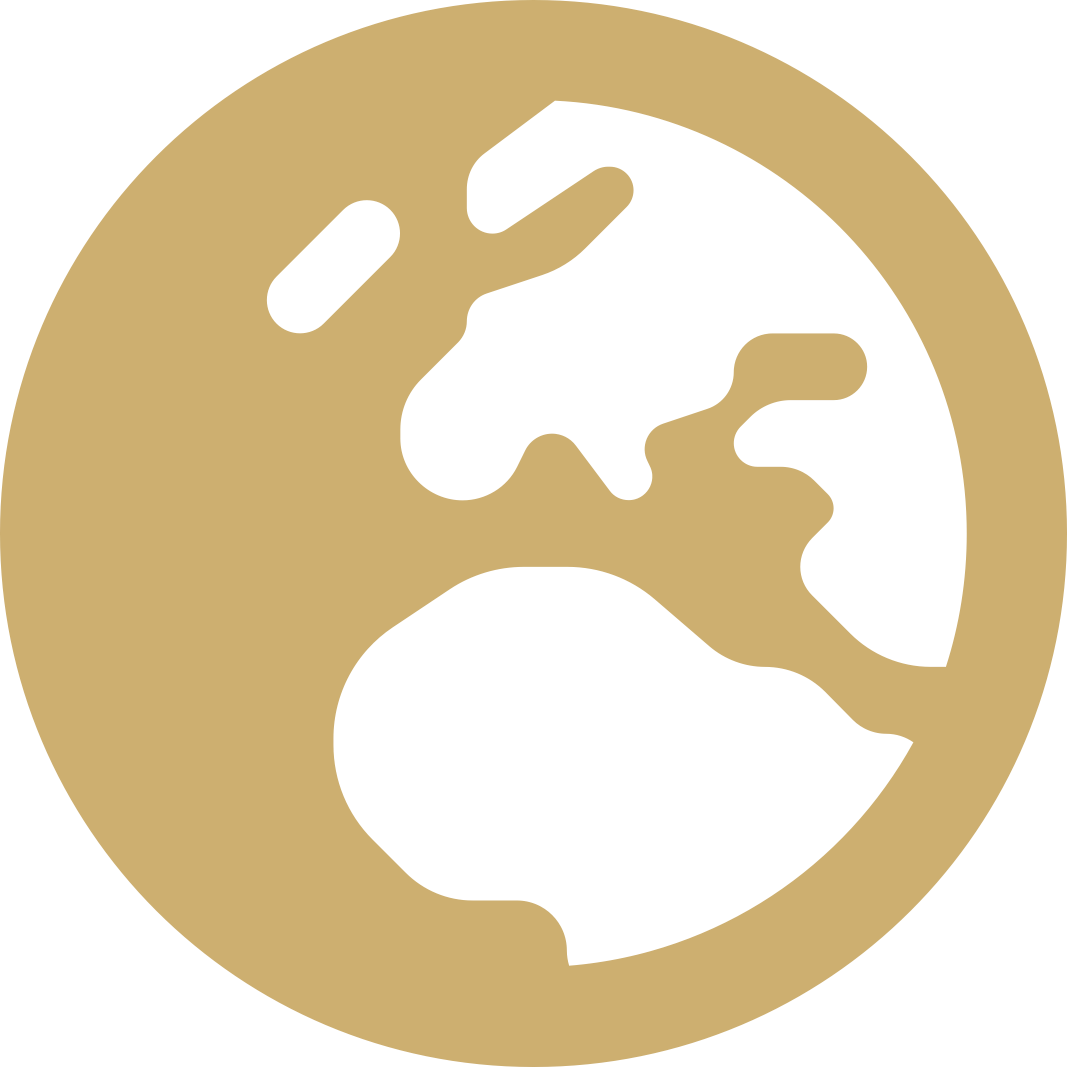 Source :
[Speaker Notes: Là vous écrivez votre texte pour le retrouver au moment de la présentation (un peu comme un prompteur en fait).]
Là c’est le moment 
de remplir les évaluations
ou les quiz
[Speaker Notes: Là vous écrivez votre texte pour le retrouver au moment de la présentation (un peu comme un prompteur en fait).]
Ça c’est pour donner
une statistique
en mettant bien
la source en bas à gauche
Source :
[Speaker Notes: Là vous écrivez votre texte pour le retrouver au moment de la présentation (un peu comme un prompteur en fait).]
Là on va citer 
plein de trucs,
faut bien écouter
Source :
[Speaker Notes: Là vous écrivez votre texte pour le retrouver au moment de la présentation (un peu comme un prompteur en fait).]
Ça c’est pour dire
un truc sur la santé
Source :
[Speaker Notes: Là vous écrivez votre texte pour le retrouver au moment de la présentation (un peu comme un prompteur en fait).]
Ça c’est pour dire
un autre truc 
sur la santé
Source :
[Speaker Notes: Là vous écrivez votre texte pour le retrouver au moment de la présentation (un peu comme un prompteur en fait).]
Ça c’est pour dire
un dernier truc 
sur la santé
Source :
[Speaker Notes: Là vous écrivez votre texte pour le retrouver au moment de la présentation (un peu comme un prompteur en fait).]
Ça c’est pour dire
un truc intelligent
sur un texte officiel
Source :
[Speaker Notes: Là vous écrivez votre texte pour le retrouver au moment de la présentation (un peu comme un prompteur en fait).]
Ça c’est pour dire
un truc sur la loi
Source :
[Speaker Notes: Là vous écrivez votre texte pour le retrouver au moment de la présentation (un peu comme un prompteur en fait).]
Ça c’est pour dire
un truc que faut
pas le faire
Source :
[Speaker Notes: Là vous écrivez votre texte pour le retrouver au moment de la présentation (un peu comme un prompteur en fait).]
Ça c’est pour dire
un truc que faut
vraiment pas le faire
Source :
[Speaker Notes: Là vous écrivez votre texte pour le retrouver au moment de la présentation (un peu comme un prompteur en fait).]
Ça c’est pour dire
un truc qui va aider
à se repérer 
ou à orienter
Source :
[Speaker Notes: Là vous écrivez votre texte pour le retrouver au moment de la présentation (un peu comme un prompteur en fait).]
Ça c’est pour parler
d’un truc que c’est
dans le dedans
de la tête
Source :
[Speaker Notes: Là vous écrivez votre texte pour le retrouver au moment de la présentation (un peu comme un prompteur en fait).]
Ça c’est pour parler
d’un truc que c’est
quelqu’un d’intelligent
qui écrit des bouquins
qui l’a dit
Source :
[Speaker Notes: Là vous écrivez votre texte pour le retrouver au moment de la présentation (un peu comme un prompteur en fait).]
Bon ben ça
on sait pas trop
ce que sait
Source :
[Speaker Notes: Là vous écrivez votre texte pour le retrouver au moment de la présentation (un peu comme un prompteur en fait).]
Là on va parler
des gamins
Source :
[Speaker Notes: Là vous écrivez votre texte pour le retrouver au moment de la présentation (un peu comme un prompteur en fait).]
Là on annonce
qu’on va regarder
une vidéo
Source :
[Speaker Notes: Là vous écrivez votre texte pour le retrouver au moment de la présentation (un peu comme un prompteur en fait).]
Là on annonce 
un truc important
(qu’on se le dise)
Source :
[Speaker Notes: Là vous écrivez votre texte pour le retrouver au moment de la présentation (un peu comme un prompteur en fait).]
Ça c’est pour annoncer
une date de colloque
ou d’autre chose
Source :
[Speaker Notes: Là vous écrivez votre texte pour le retrouver au moment de la présentation (un peu comme un prompteur en fait).]
Là on dit un truc vrai
ou qu’il faut faire
parce que c’est bien
Source :
[Speaker Notes: Là vous écrivez votre texte pour le retrouver au moment de la présentation (un peu comme un prompteur en fait).]
Là on dit un truc faux
ou qu’il faut pas faire
parce que c’est pas bien
Source :
[Speaker Notes: Là vous écrivez votre texte pour le retrouver au moment de la présentation (un peu comme un prompteur en fait).]
Là faut faire gaffe,
ça rigole plus du tout
(ou alors c’est pour
parler d’un pirate)
Source :
[Speaker Notes: Là vous écrivez votre texte pour le retrouver au moment de la présentation (un peu comme un prompteur en fait).]
Truc hyper 
important !
Source :
[Speaker Notes: Là vous écrivez votre texte pour le retrouver au moment de la présentation (un peu comme un prompteur en fait).]
titre de Grande partie
titre de sous-partie
Le contenu avec plusieurs points :
truc important, et la précision
second truc important avec précisions,
troisième truc moins important,
quatrième truc.
[Speaker Notes: Là vous écrivez votre texte pour le retrouver au moment de la présentation (un peu comme un prompteur en fait).]
Le truc dont on parle
Un phrase courte.

⚠️  Un truc important !
[Speaker Notes: Là vous écrivez votre texte pour le retrouver au moment de la présentation (un peu comme un prompteur en fait).]
Le truc dont on parle
Source :
[Speaker Notes: Exemple de tableau vide]
Les infractions et les juridictions
* La Cour criminelle juge les crimes punis de 15 à 20 ans commis par des majeurs. Les mineurs sont jugés devant le Tribunal pour enfants.
**La Cour d’assises juge les crimes punis de +20 ans commis par des mineurs ou des majeurs.
[Speaker Notes: 3 types d’infractions en France : crimes, délits, contraventions
Cour criminelle : personnes majeures accusées de crimes punis entre 15 à 20 ans hors récidive légale, composée de 5 juges professionnels. Jamais pour les mineurs : Tribunal pour enfants.
Cour d’assises : Crimes punis de +20 ans, composée de 3 juges et 6 jurés. Pour les crimes les plus graves commis par les mineurs (+20 ans), sinon Tribunal pour enfants.]
les infractions sexuelles
viol [crime, Articles 222-23 à 222-26-1 du Code pénal]
Est un viol tout acte de pénétration sexuelle, de quelque nature qu'il soit, et tout acte buccogénital, commis sur la personne d'autrui ou sur la personne de l'auteur soit :
par violence, contrainte, menace ou surprise
sur un mineur de 15 ans par un majeur ayant une différence d’âge d’au moins 5 ans 
sur un mineur de 15 ans par un majeur lorsqu’il s’agit d’un acte prostitutionnel (peu importe la différence d’âge)
sur tout mineur par un majeur lorsqu’il s’agit d’une relation incestueuse
[Speaker Notes: Est un viol tout acte de pénétration sexuelle, de quelque nature qu'il soit, et tout acte buccogénital, commis sur la personne d'autrui ou sur la personne de l'auteur soit :
par violence, contrainte, menace ou surprise
sur un mineur de 15 ans par un majeur ayant une différence d’âge d’au moins 5 ans 
sur un mineur de 15 ans par un majeur lorsqu’il s’agit d’un acte prostitutionnel (peu importe la différence d’âge)
sur tout mineur par un majeur lorsqu’il s’agit d’une relation incestueuse]
Limites légales par âge
⚠️ Ce tableau ne sous-entend pas qu’un enfant a la capacité d’être consentant à une relation sexuelle.
-15 ans
PAS INTERDITen l’absence de violence, contrainte, menace ou surprise
-15 ans
+
+
-15 ans
PAS INTERDITen l’absence de violence, contrainte, menace ou surprise
15, 16, 17 ans
+
+
-15 ans
INTERDIT
+18 ans
+
+
15, 16, 17 ans
PAS INTERDITen l’absence de violence, contrainte, menace ou surprise
15, 16, 17 ans
+
+
15, 16, 17 ans
PAS INTERDITen l’absence de violence, contrainte, menace ou surprise
+18 anssans autorité ni lien familial
+
+
15, 16, 17 ans
INTERDIT
+18 ansavec autorité ou lien familial
+
+
+18 ans
PAS INTERDITen l’absence de violence, contrainte, menace ou surprise
+18 ans
+
+
[Speaker Notes: Ce tableau résume les interdictions inscrites dans le Code pénal français.
Dans les faits, notamment concernant les mineurs, l’âge, le niveau de développement, la capacité de discernement et la différence d’âge sont des facteurs déterminants, tout comme l’autorité de droit ou de fait d’une personne sur une autre. Cela ne signifie pas qu’un enfant a la capacité d’être consentant à une relation sexuelle. 
La différence d’âge sera un facteur déterminant pour caractériser la présence de violence, de contrainte, de menace ou de surprise.
Lien familial : parent, grand-parent, arrière-grand-parent ou autre ascendant, grand-oncle, grand-tante, frère, sœur, oncle, tante, neveu, nièce, ou conjoint, concubin ou partenaire de PACS d’une de ces personnes s’il a sur la victime une autorité de droit ou de fait.]
le signalement
Comportement non préoccupant
Pas de réaction
Je préviens mes collègues et la direction
Nous restons vigilants
Comportement préoccupant
Je préviens la CRIP et l’ASE
Nous restons vigilants
Information préoccupante
Je préviens le procureur ou le juge des enfants
Nous restons vigilants
Signalement
Je préviens la police ou la gendarmerie
Placement en urgence
Urgence immédiate
[Speaker Notes: Exemple de graduation.]
Les approches de la prévention
Prévention des violences sexuelles
Prévention primaire
Éducation à la vie affective pour tous les âges
Prévention secondaire
Prise en charge des CSP
Infraction sexuelle + condamnation
Prévention tertiaire
Prévenir la récidive après une condamnation
Prévention quaternaire
Limiter le risque de surmédicalisation
[Speaker Notes: Exemple de graduation avec moment clé.]
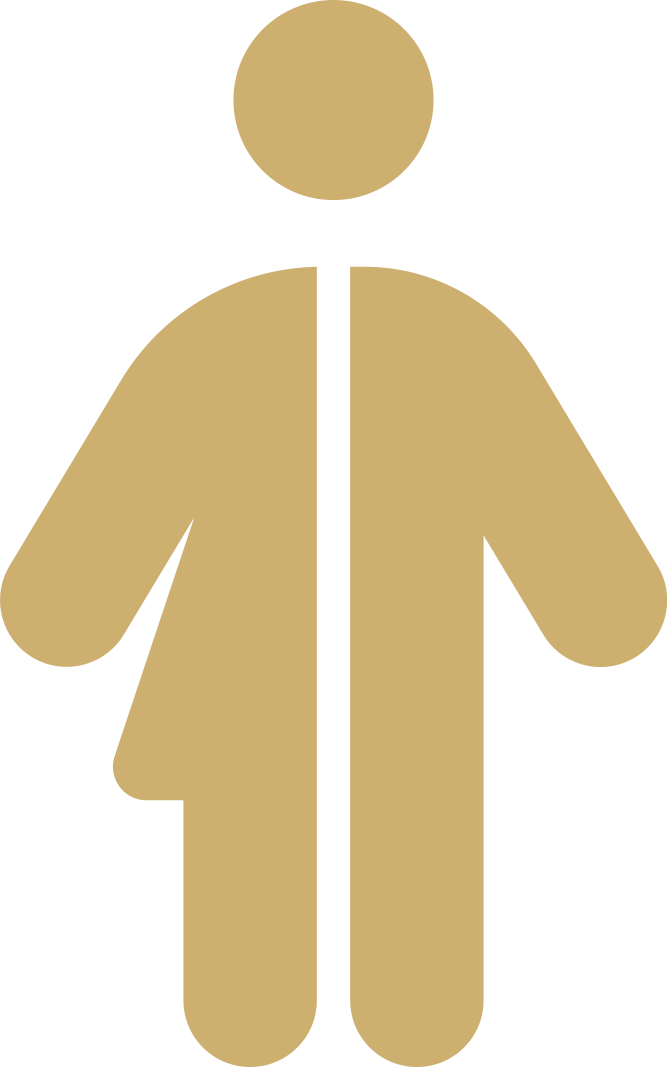 adolescence
la puberté
Acné (peut apparaître)
Éjaculation possible
Muscles (augmentation du volume)
Peau et cheveux (plus gras)
Pénis (augmentation du volume)
Poils (aisselles, jambes, pubis, torse, visage)
Taille
Testicules (augmentation du volume)
Transpiration
Voix
Acné (peut apparaître)
Hanches (élargissement)
Menstruations
Peau et cheveux (plus gras)
Pertes blanches
Poils (aisselles, jambes, lèvre supérieure, pubis)
Poitrine (augmentation du volume)
Taille
Transpiration
Voix (changement)
Vulve (apparence)
[Speaker Notes: Exemple de liste en 2 colonnes.]
Les comportements sexuels des mineurs
en maternelle
[Speaker Notes: Exemple de tableau.]
le signalement
Prévenir les parents (en binôme)					‣  Si aucun danger pour vous ou le mineur
Pas de réponse									‣  Réclamez un accusé réception
Changement de situation							‣  Prévenez le même service
Mineur toujours en danger après 3 mois 			‣  Recommencez
Le mineur se rétracte (conflit de loyauté)			‣  Rappelez-lui votre disponibilité
Vous voulez des informations						‣  Chacun a droit au respect de sa vie privée*
Source : *article 9 du Code civil
[Speaker Notes: Exemple de liste avec informations importantes à droite.]
Les comportements sexuels des mineurs
La définition de l’atsa*
« Des comportements impliquant des parties sexuelles du corps, adoptés par des enfants âgés de 12 ans et moins, qui sont inappropriés du point de vue du développement de ceux-ci ou qui sont potentiellement néfastes pour eux-mêmes ou pour les autres »
Source : *Association for the Treatment and Prevention of Sexual Abuse — Chaffin et al, 2006
[Speaker Notes: Exemple de citation longue avec source]
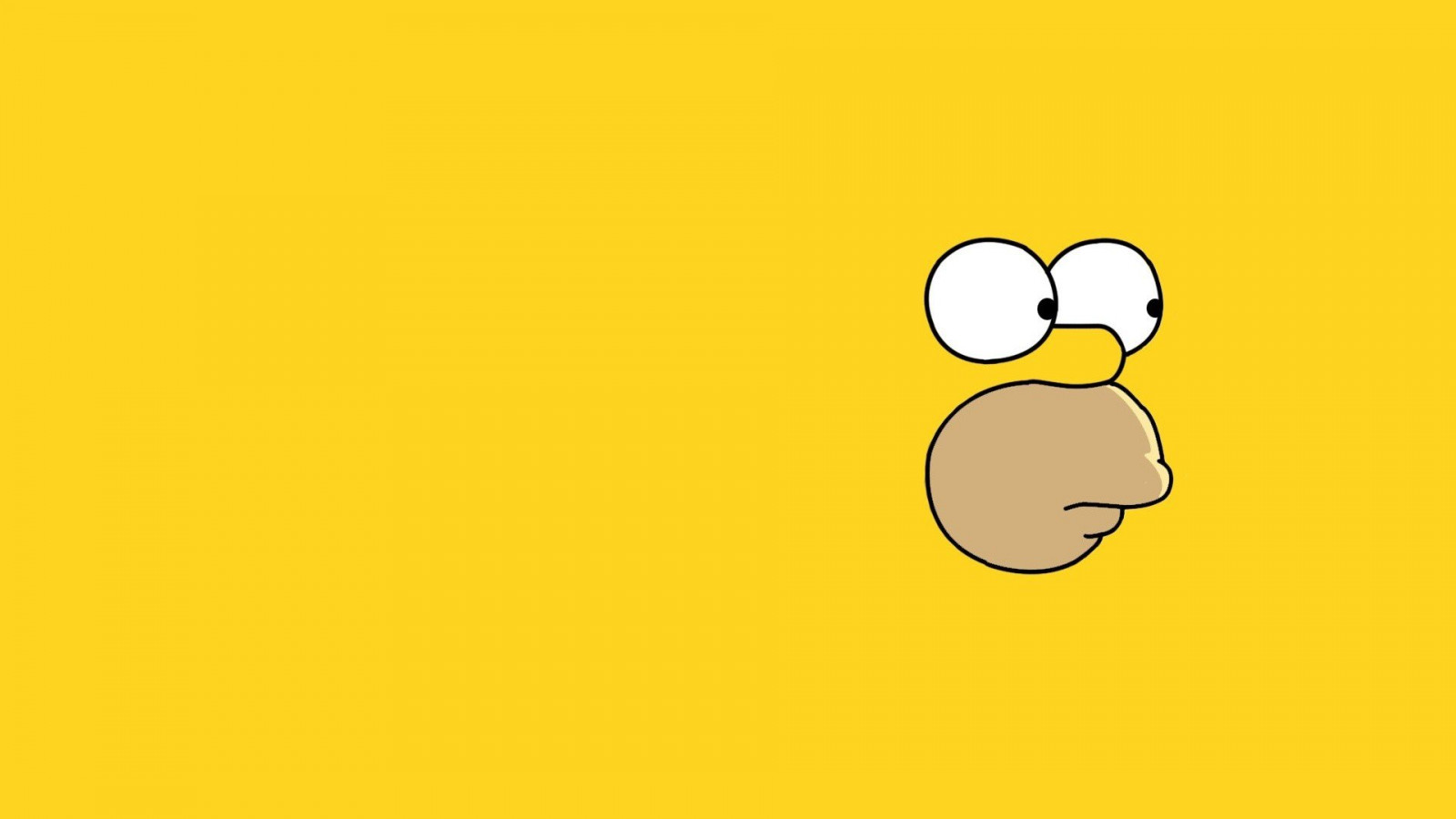 Résolution minimum de l’image : 1920x1080 pixels
[Speaker Notes: Exemple de PHOTO en pleine page. 
ATTENTION ! Résolution minimum de l’image : 1920x1080 pixels.
Même modèle pour une VIDÉO.]
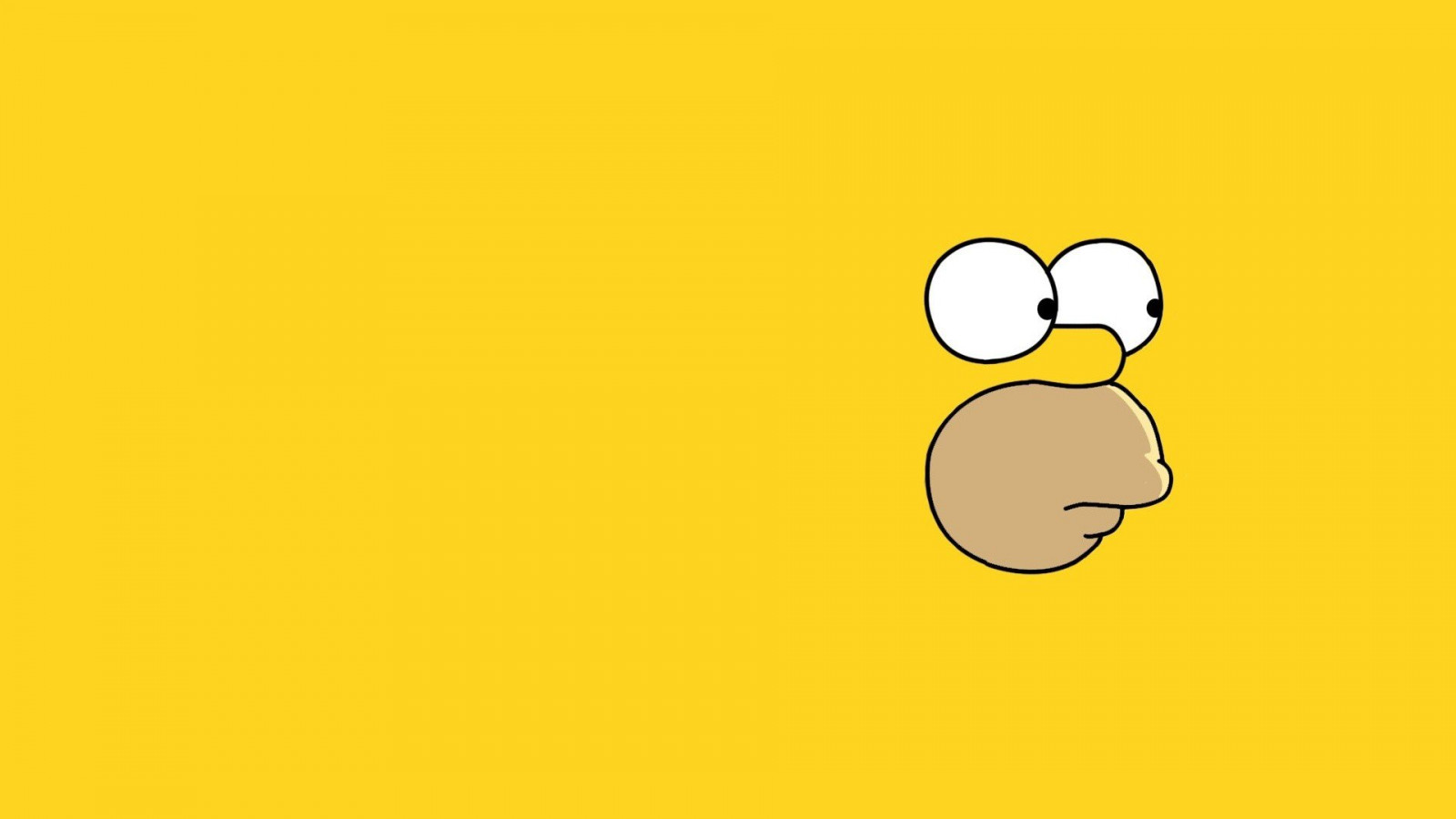 Résolution minimum de l’image : 1920x1080 pixels
[Speaker Notes: Exemple de photo en grand. 
ATTENTION ! Résolution minimum de l’image : 1920x1080 pixels.]
Pour aller plus loin…
Sensibiliser
Site internet, gratuit
violences-sexuelles.info
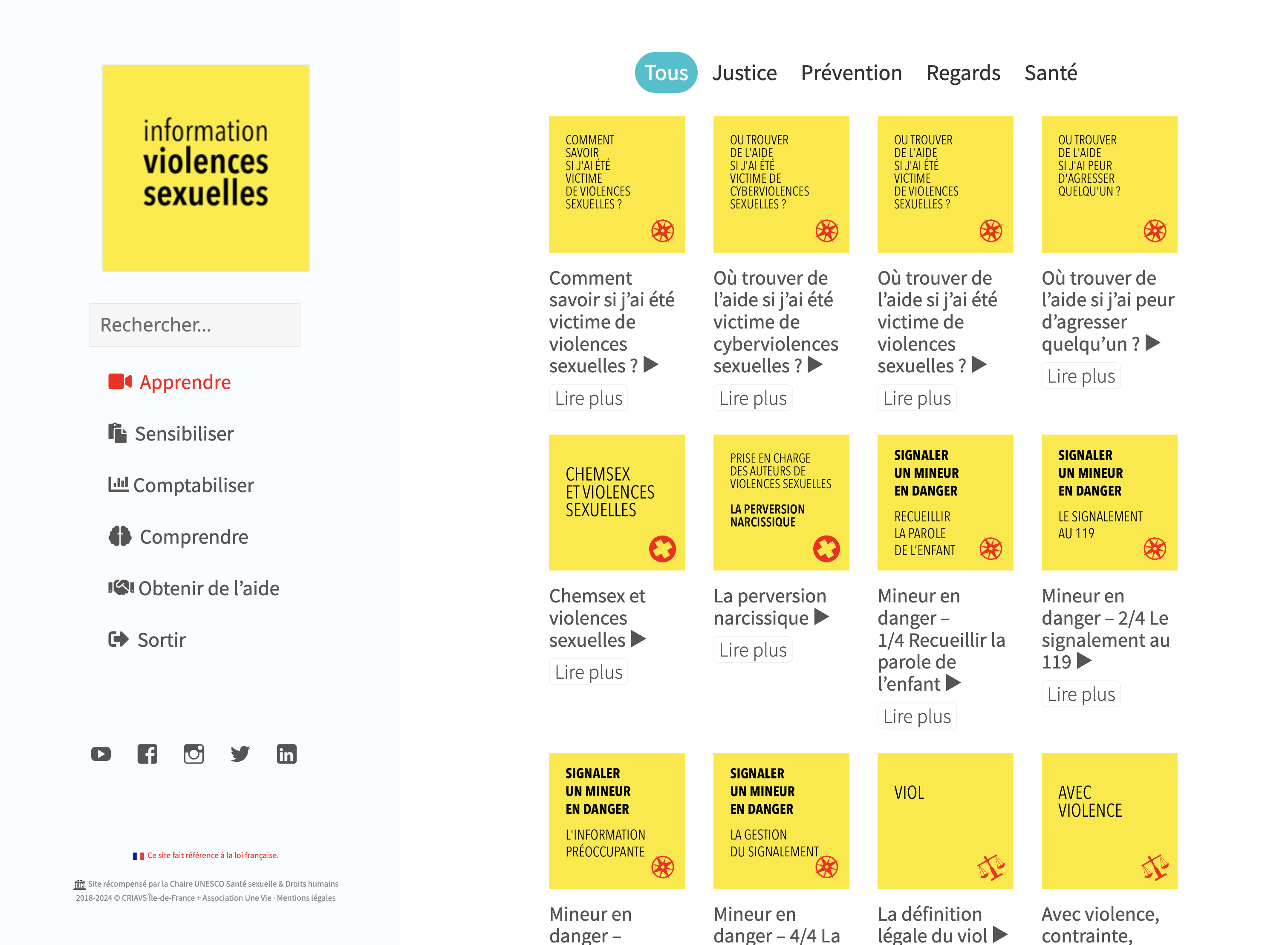 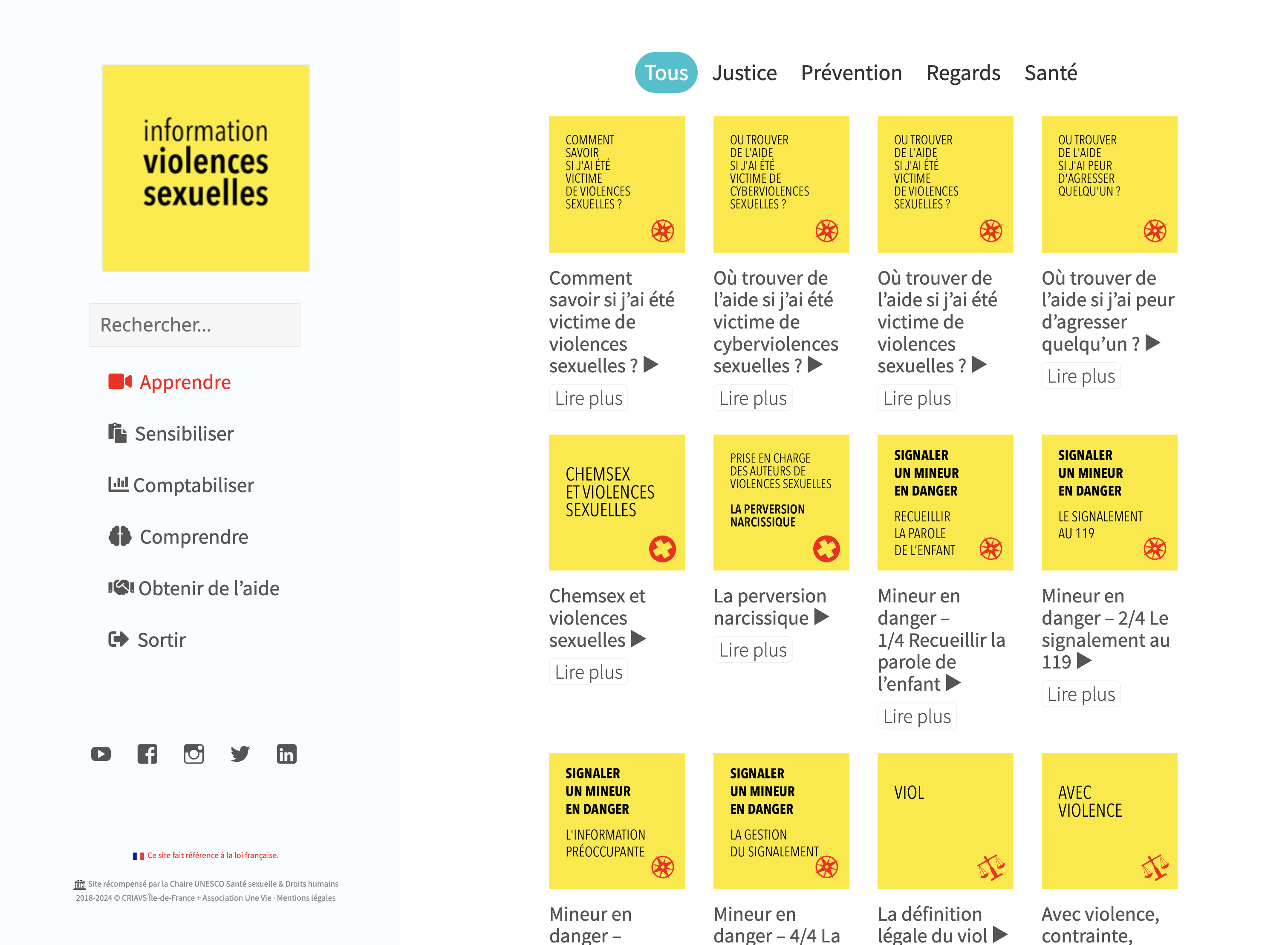 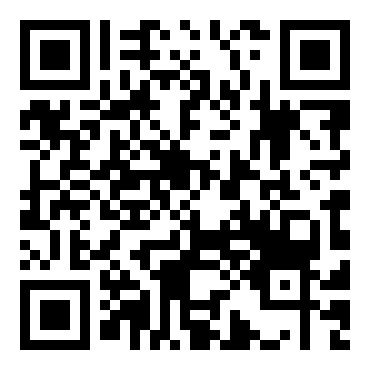 [Speaker Notes: Distribuer Marque-page VSI]
Pour aller plus loin…
Aider à exprimer et à entendre le consentement
Livret, gratuit
consentement.info
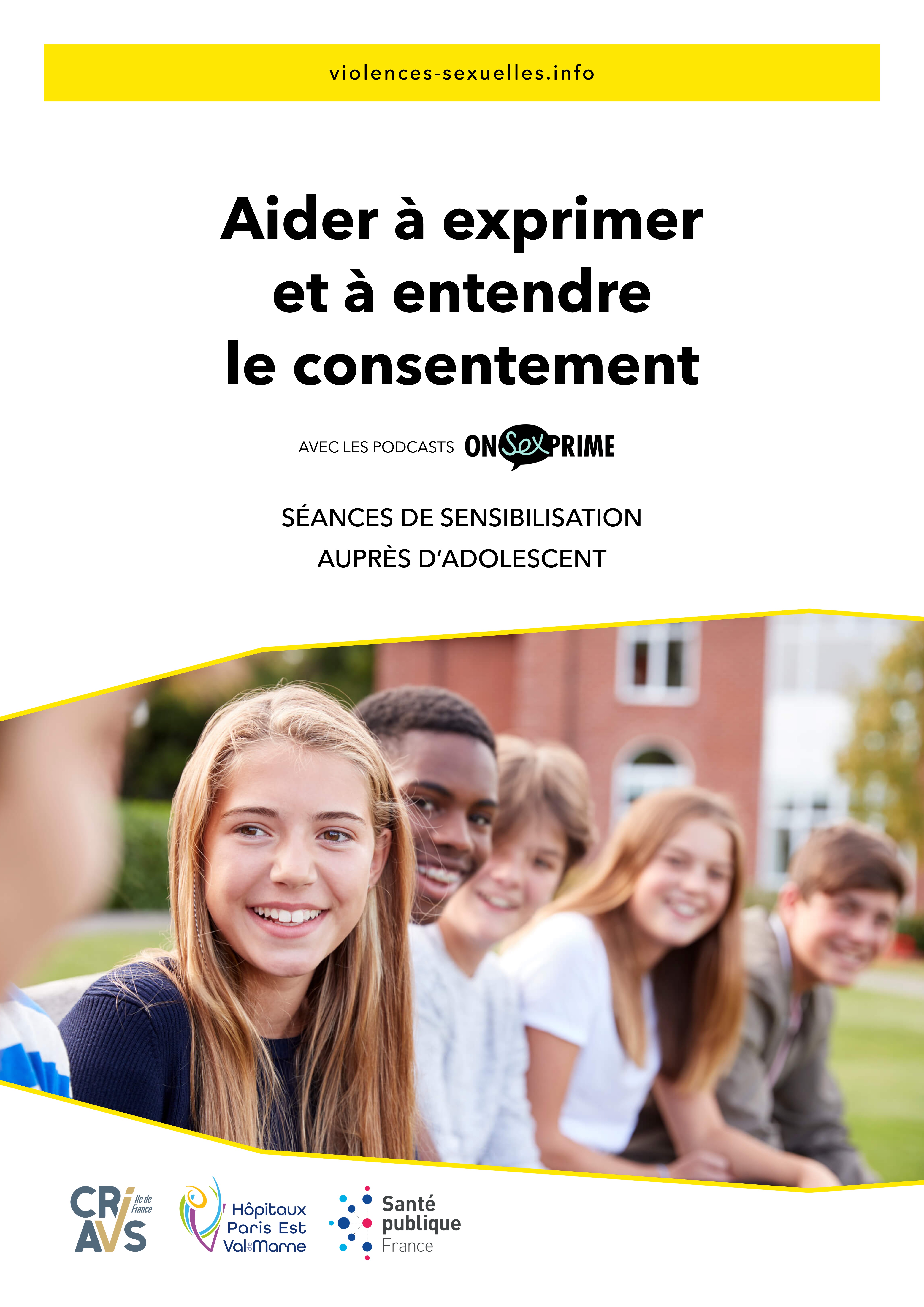 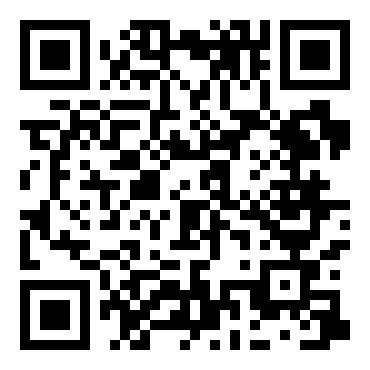 [Speaker Notes: Distribuer Livret SPF Consentement]
Pour aller plus loin…
Les comportements sexuels des enfants
Livret, gratuit
violences-sexuelles.info
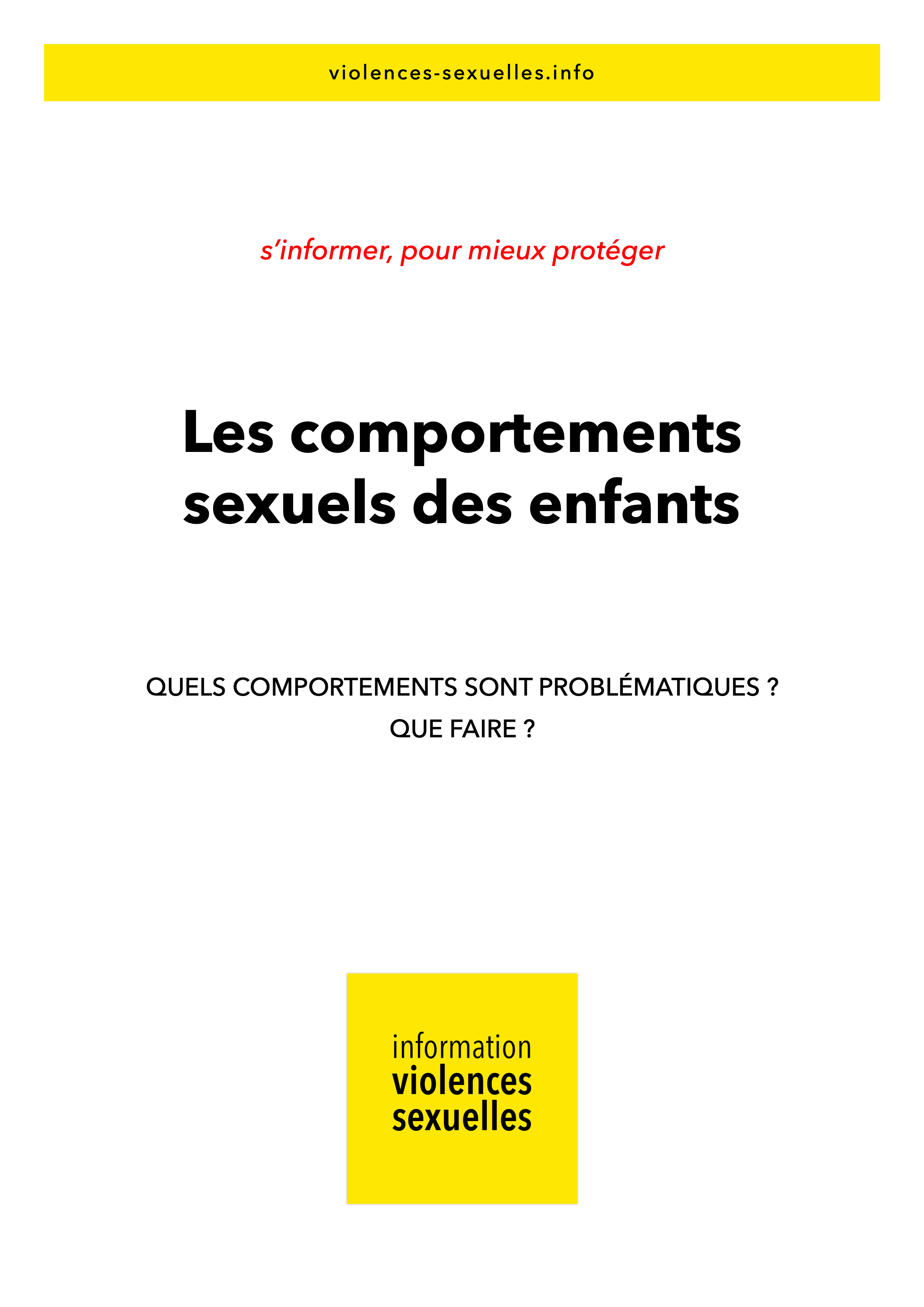 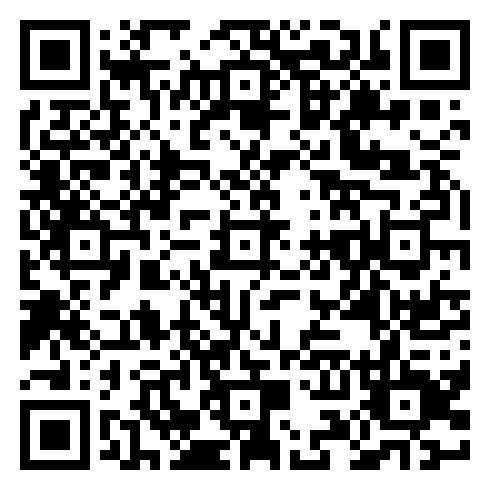 [Speaker Notes: Distribuer Livret CS des enfants]
Pour aller plus loin…
Les infractions sexuelles
Livret, gratuit
violences-sexuelles.info
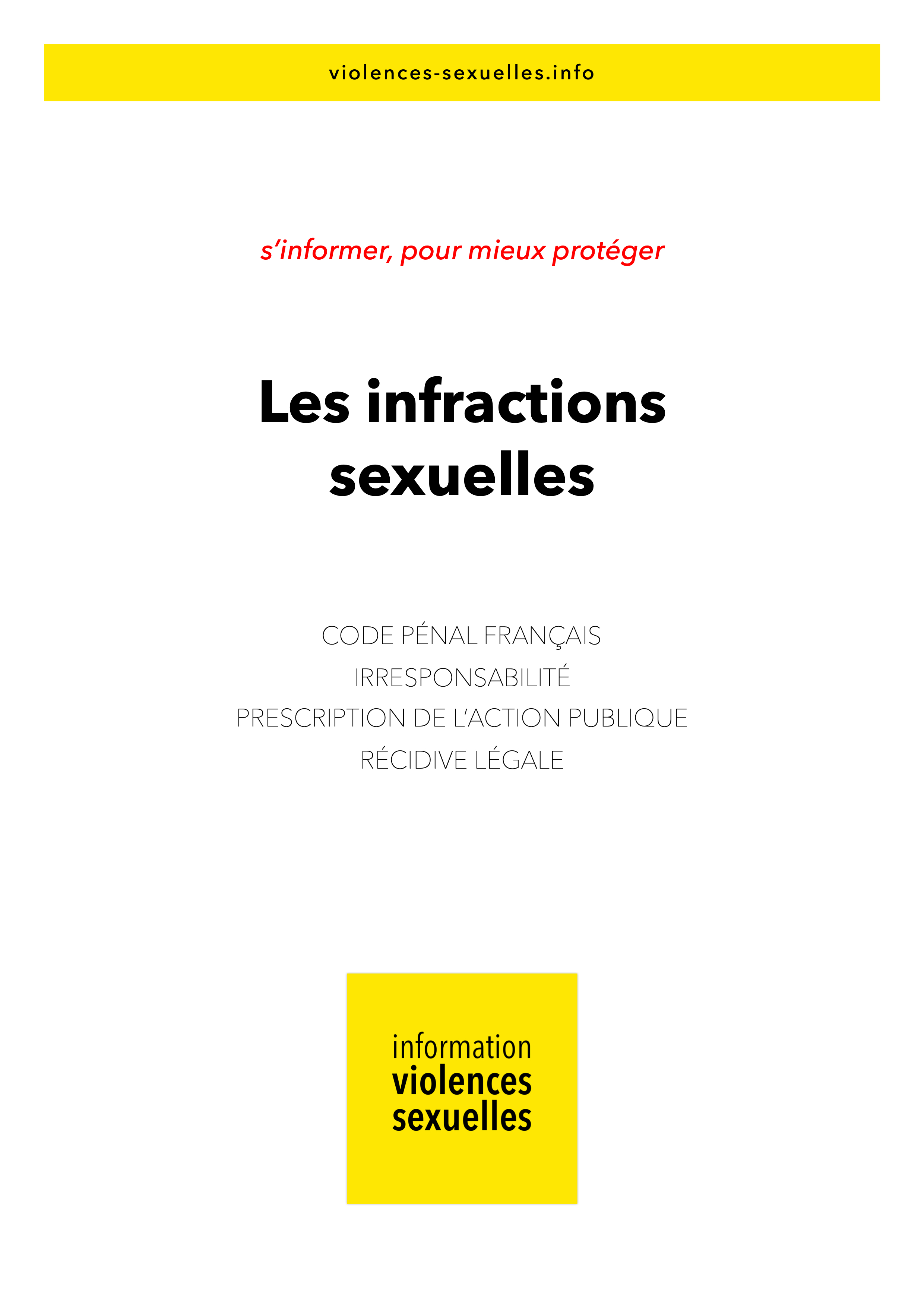 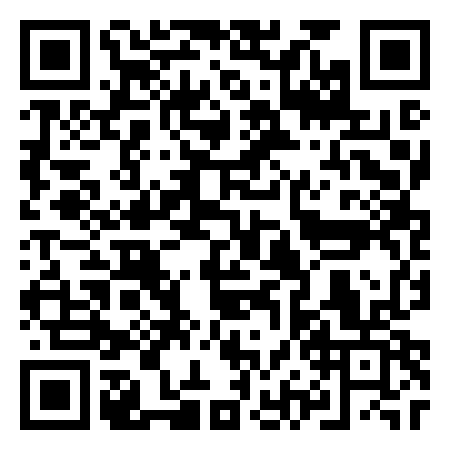 [Speaker Notes: Distribuer Livret Infractions]
Pour aller plus loin…
Le signalement d’un mineur en danger
Le secret professionnel
Livrets, gratuits
violences-sexuelles.info
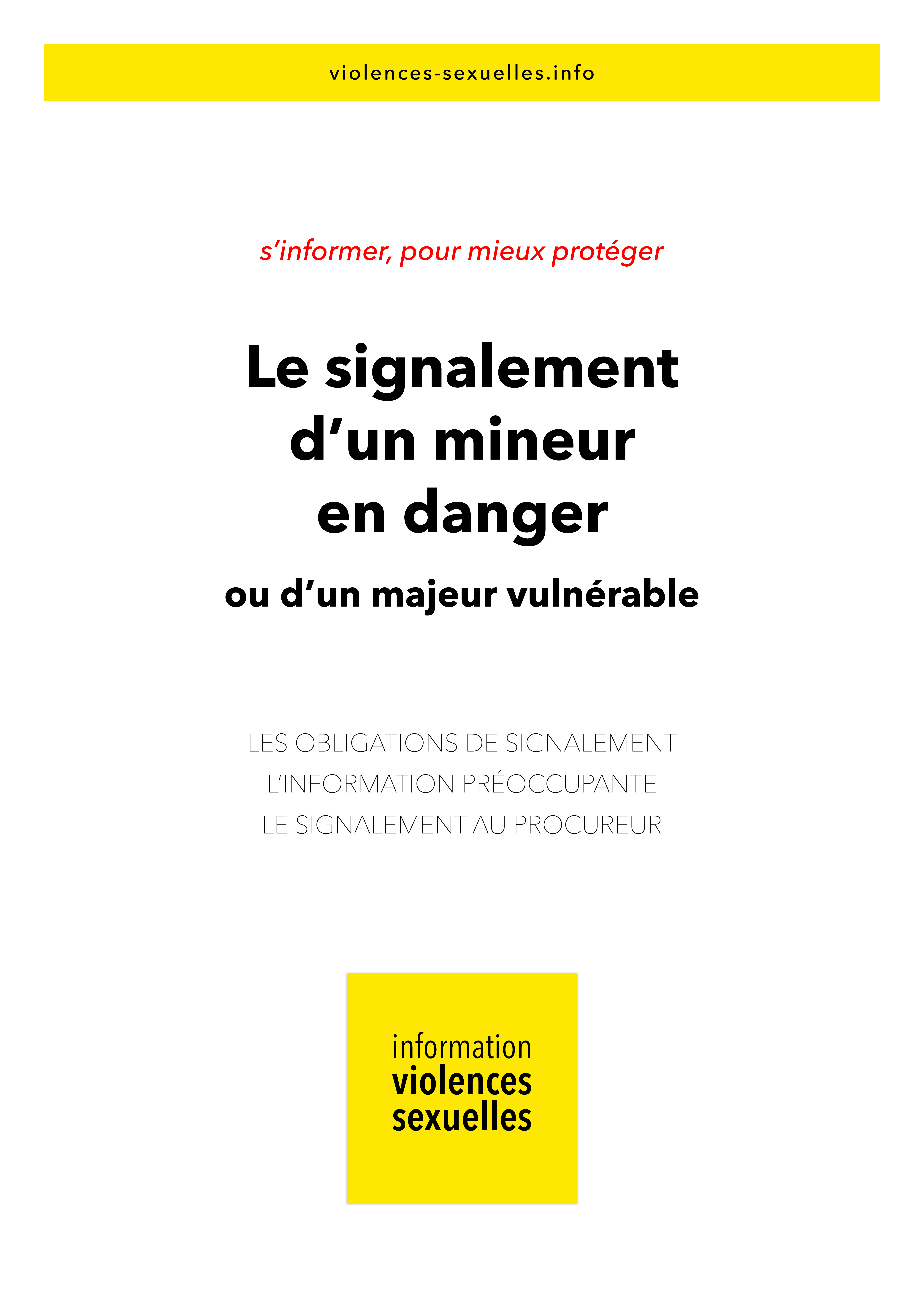 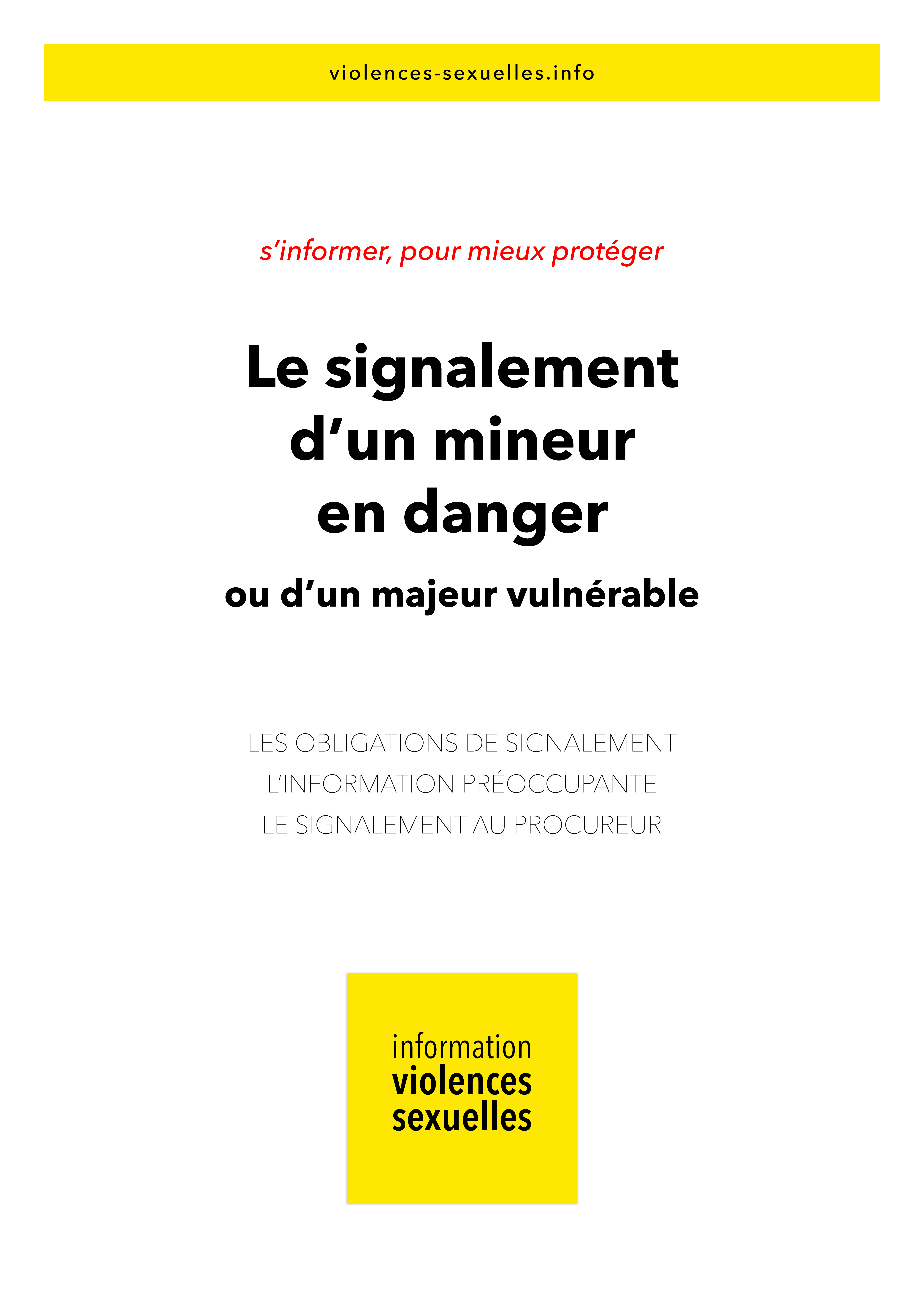 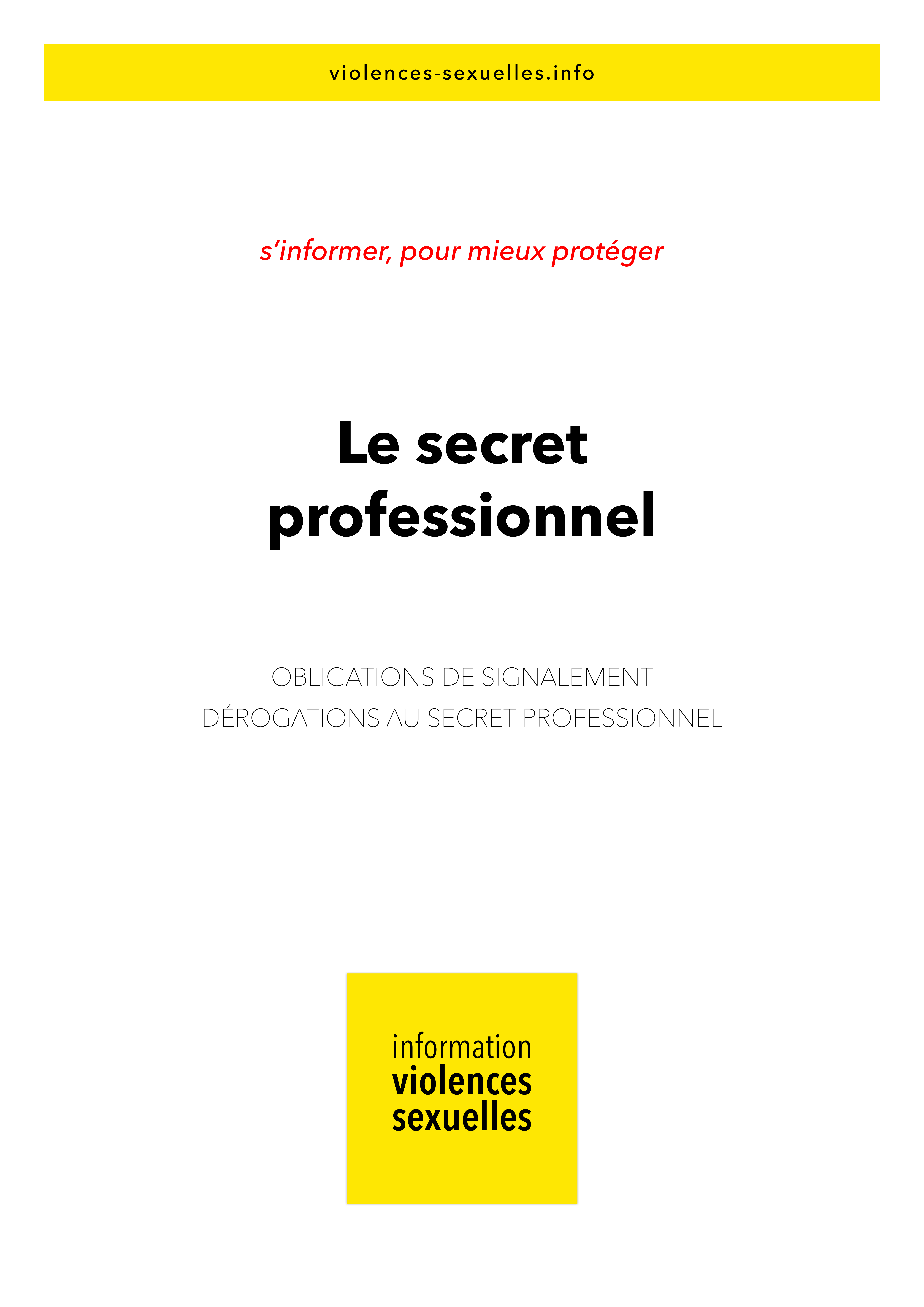 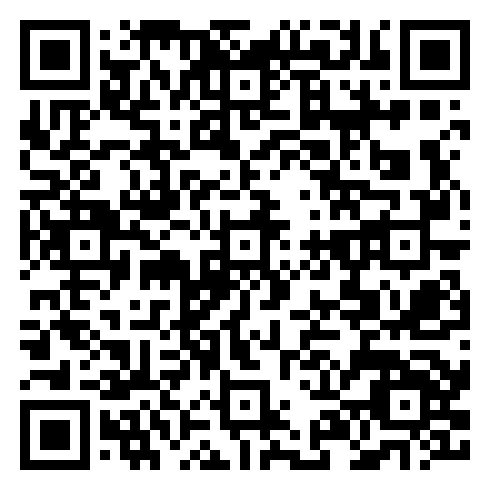 [Speaker Notes: Distribuer Livret Signalement]
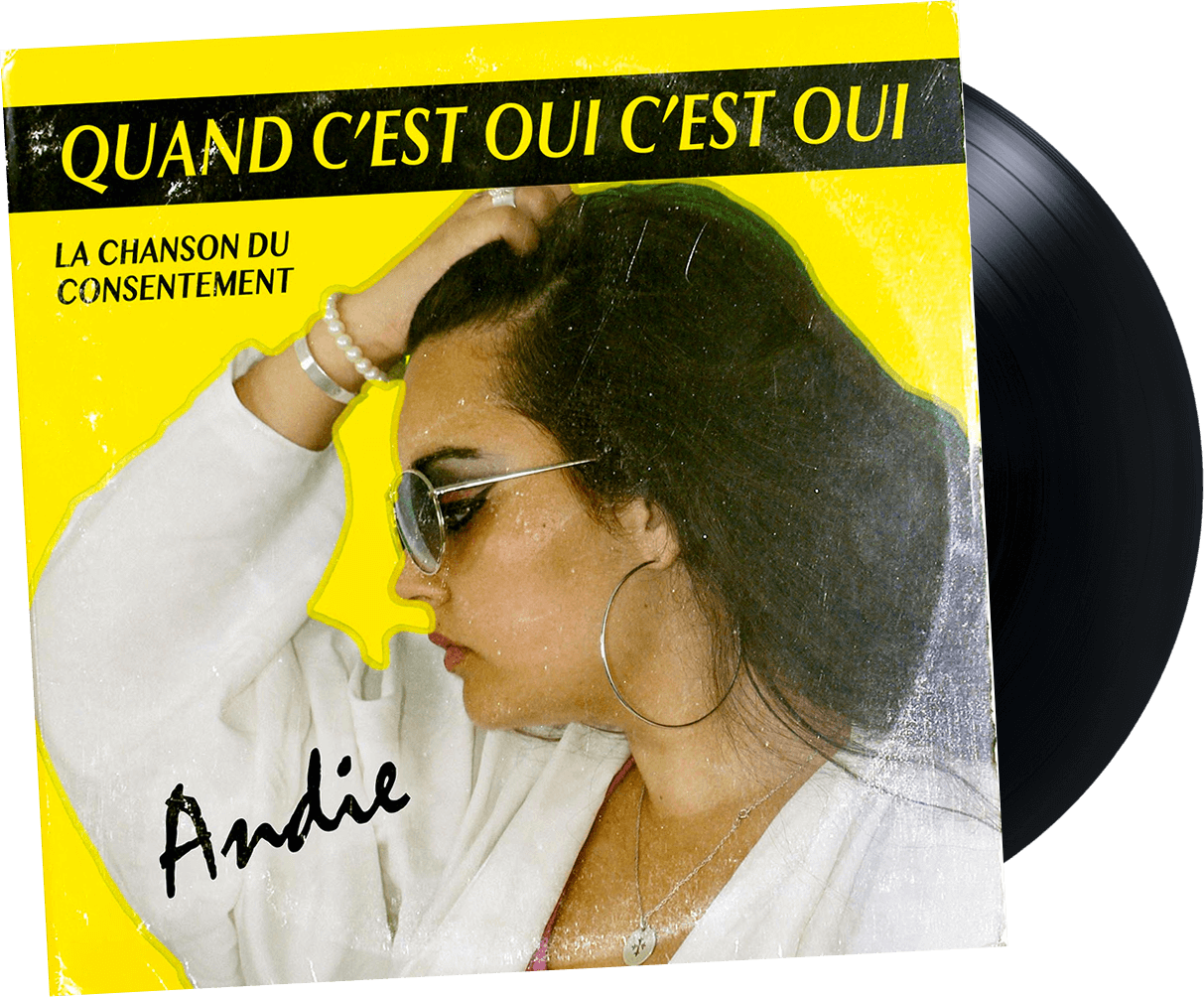 Sensibiliser au consentement
consentement.info
Site internet, affiches et dépliant, gratuits
consentement.info
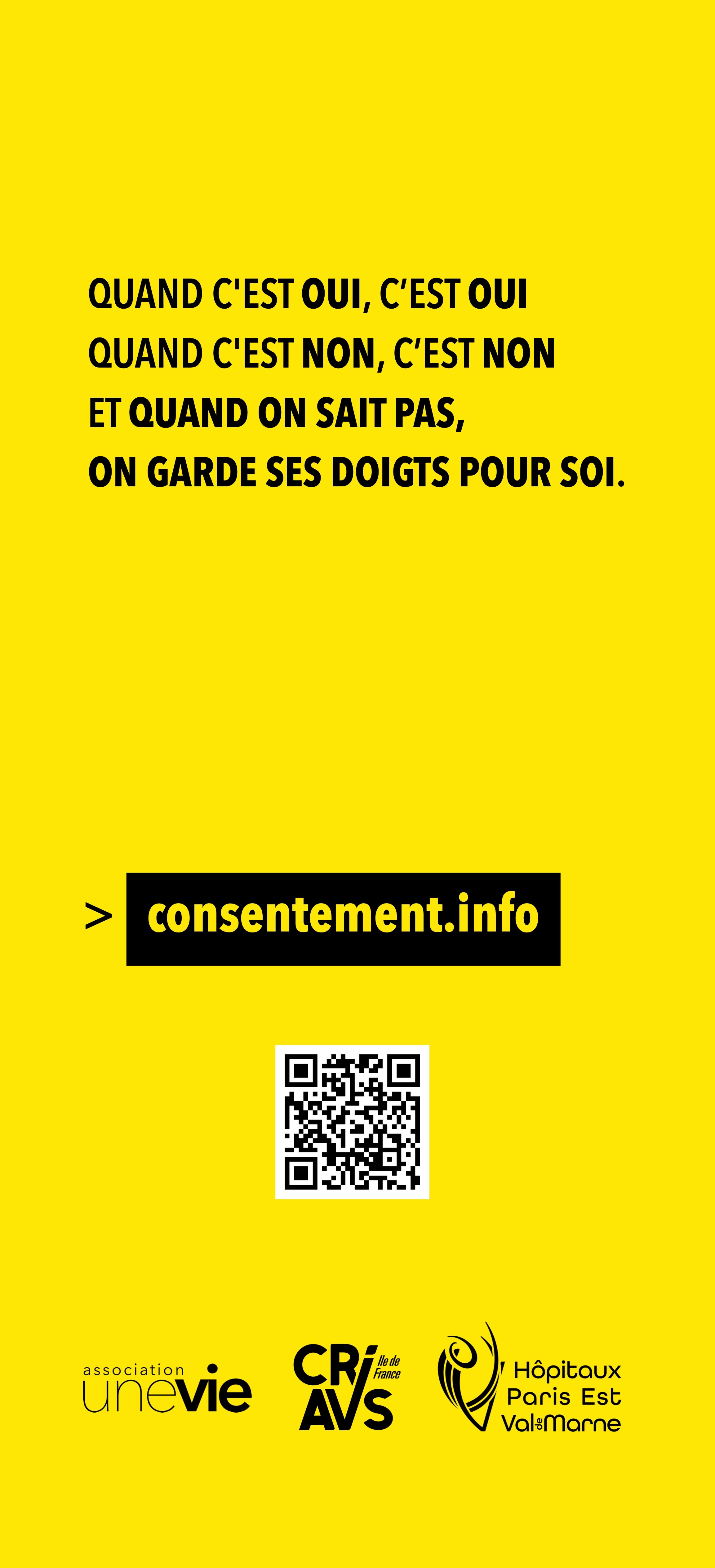 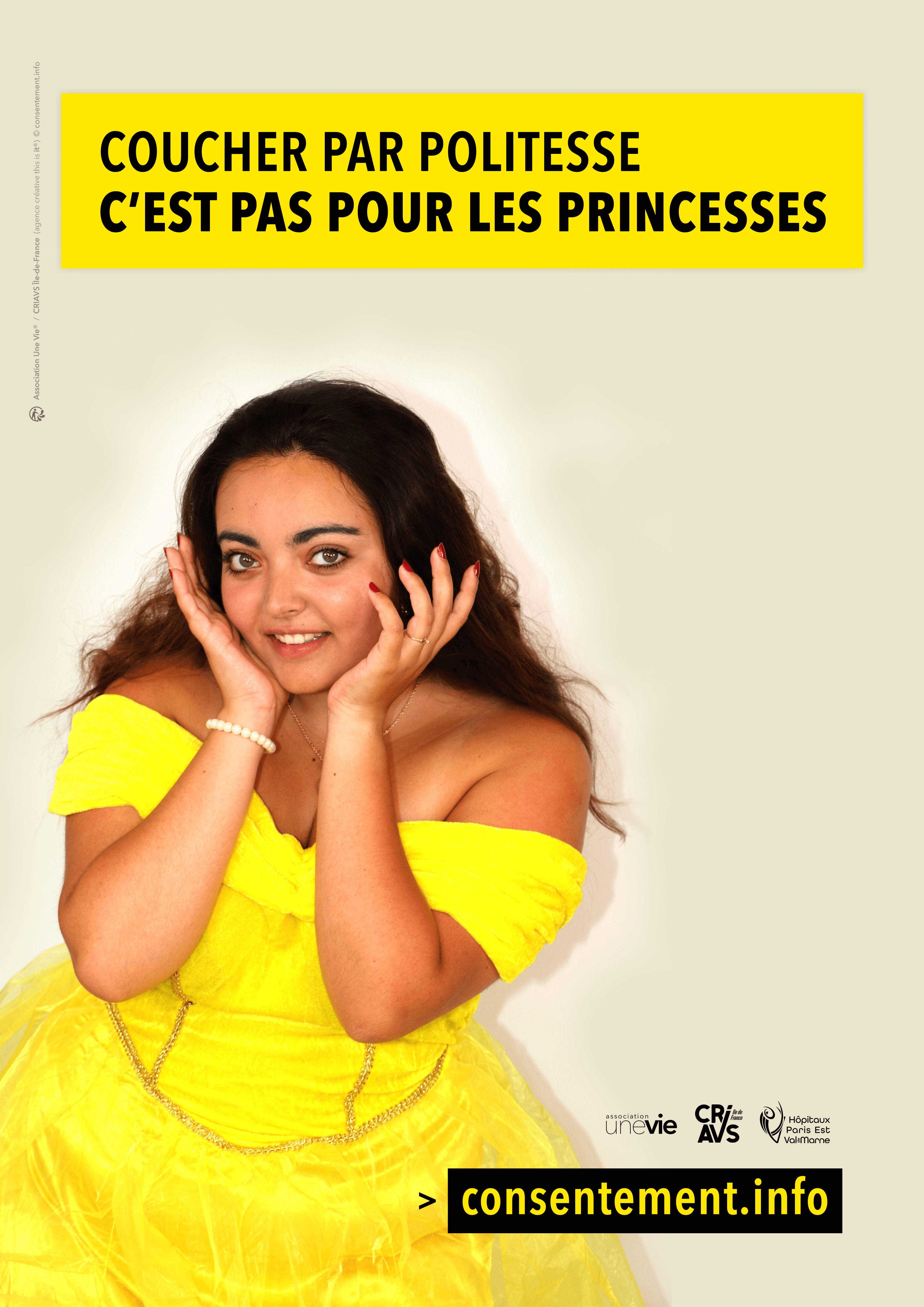 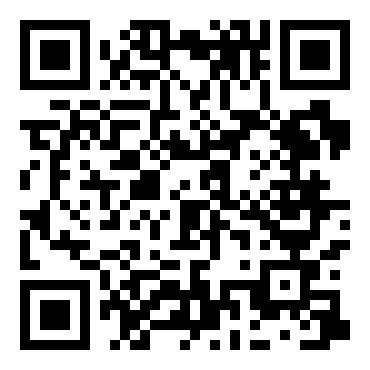 [Speaker Notes: Distribuer Dépliant  +Affiche Consentement
Le site internet consentement.info propose des affiches de sensibilisation et un dépliant destiné aux jeunes de 15 à 25 ans.]
Numéro à connaître
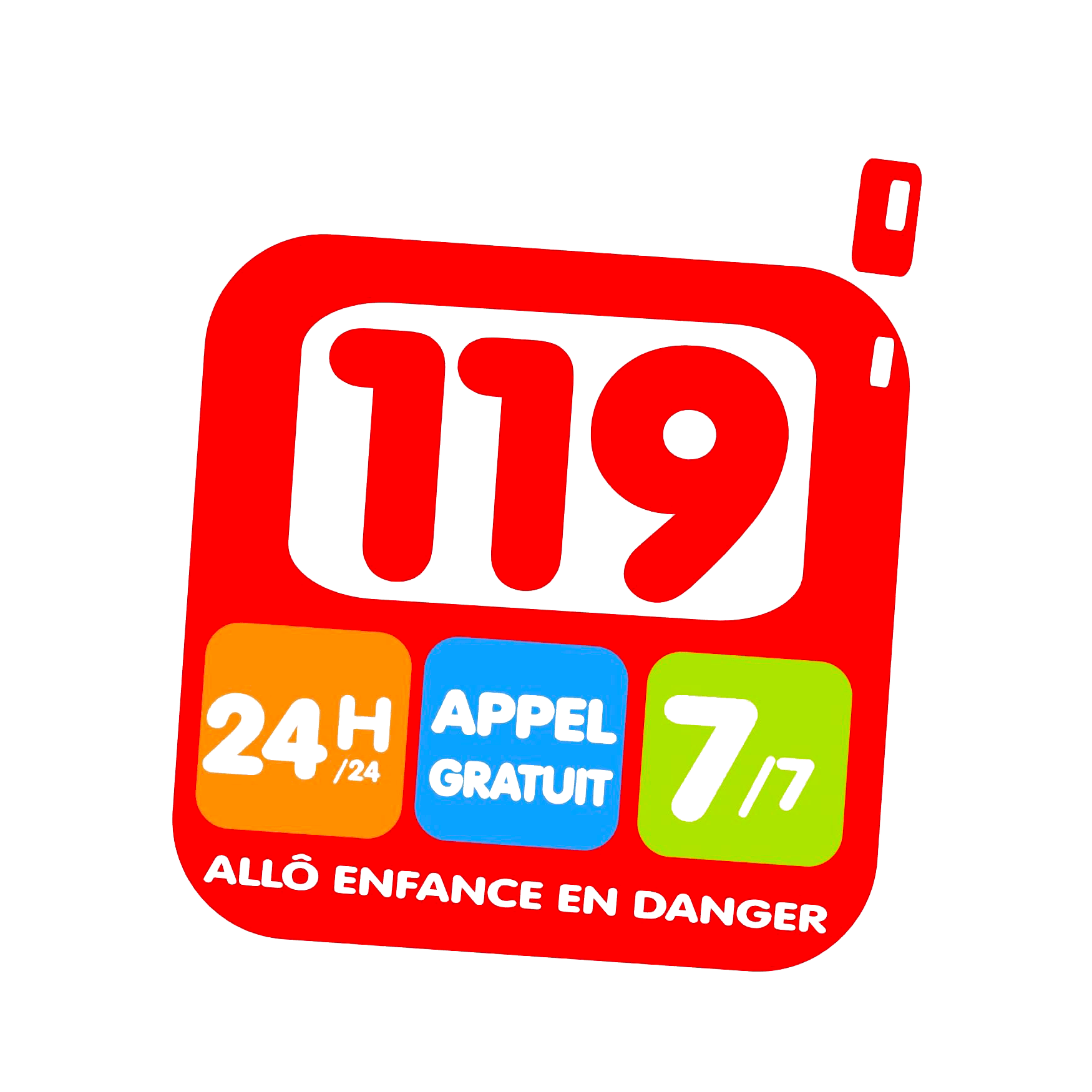 119
Numéro confidentiel, gratuit
allo119.gouv.fr

Numéro nationalde l’enfance en danger
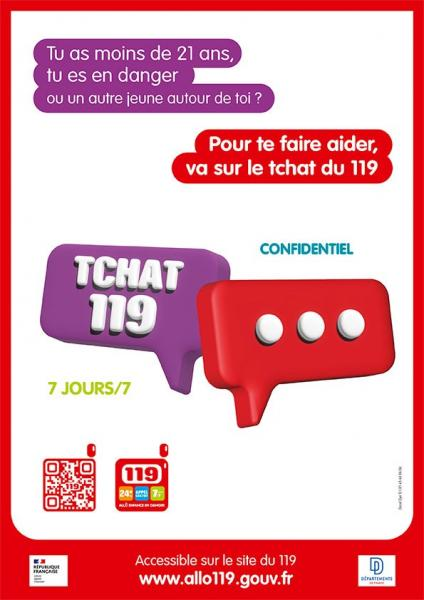 [Speaker Notes: Le 119 est le numéro national dédié à la prévention et à la protection des enfants en danger ou en risque de l’être. L’échange par tchat est également disponible sur le site 7 jours sur 7, 365 jours par an.
L’affichage de ce numéro d’appel est obligatoire dans tous les lieux accueillant des mineurs (article L 226-8 du Code de l’action sociale et des familles).]
Numéro à connaître
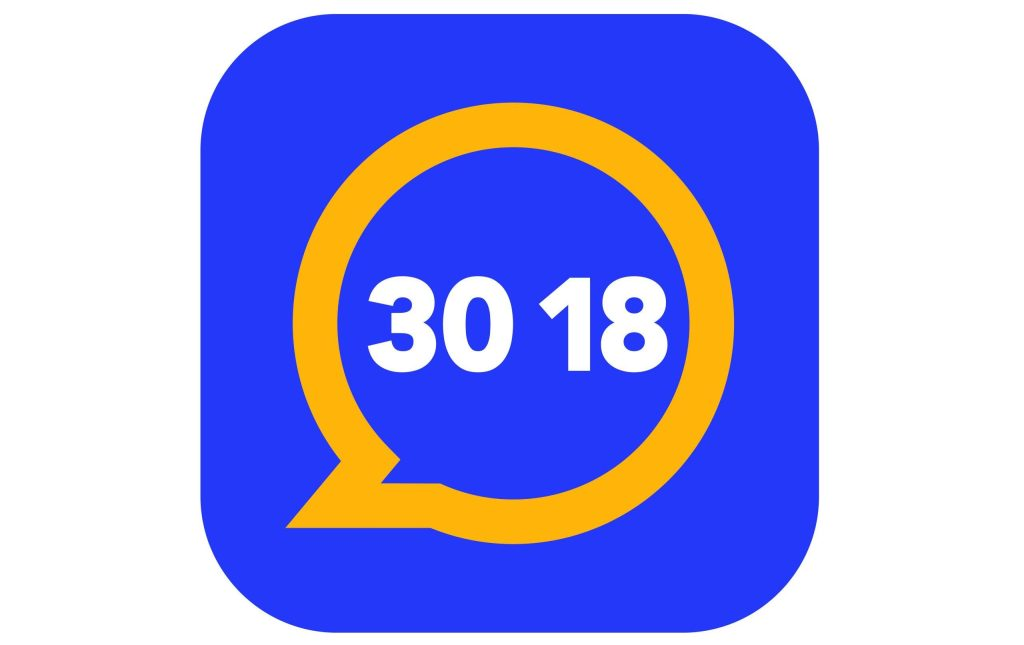 3018
Numéro confidentiel, gratuit
3018.fr

Numéro nationalharcèlement et cyberviolences
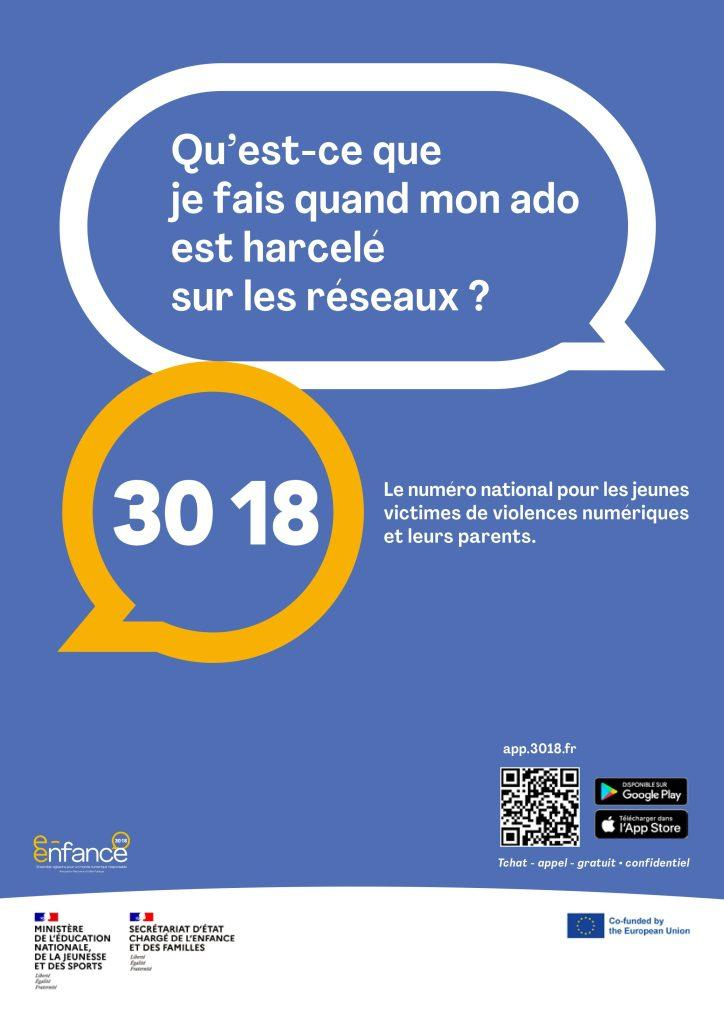 [Speaker Notes: Gratuit, anonyme et confidentiel, le 3018 est le numéro national pour les adolescents, les parents et leurs enfants sur toutes les questions liées aux usages numériques des jeunes.
Le 3018 est accessible par téléphone 7 jours sur 7 de 9 heures à 23 heures, sur 3018.fr par tchat en direct, via Messenger et WhatsApp.
Le 3018 (ex-Net Écoute) dispose d’une capacité d’intervention unique en France via une procédure de signalement accélérée pour obtenir la suppression de contenus ou comptes illégaux en quelques heures. Conventionné avec la plateforme Pharos, la Brigade Numérique de la Gendarmerie nationale et le 119-Enfance en danger, ce service est au cœur du dispositif de la protection de l’Enfance.]
Numéro à connaître
3114
Numéro confidentiel, gratuit
3114.fr

Numéro nationalde prévention du suicide
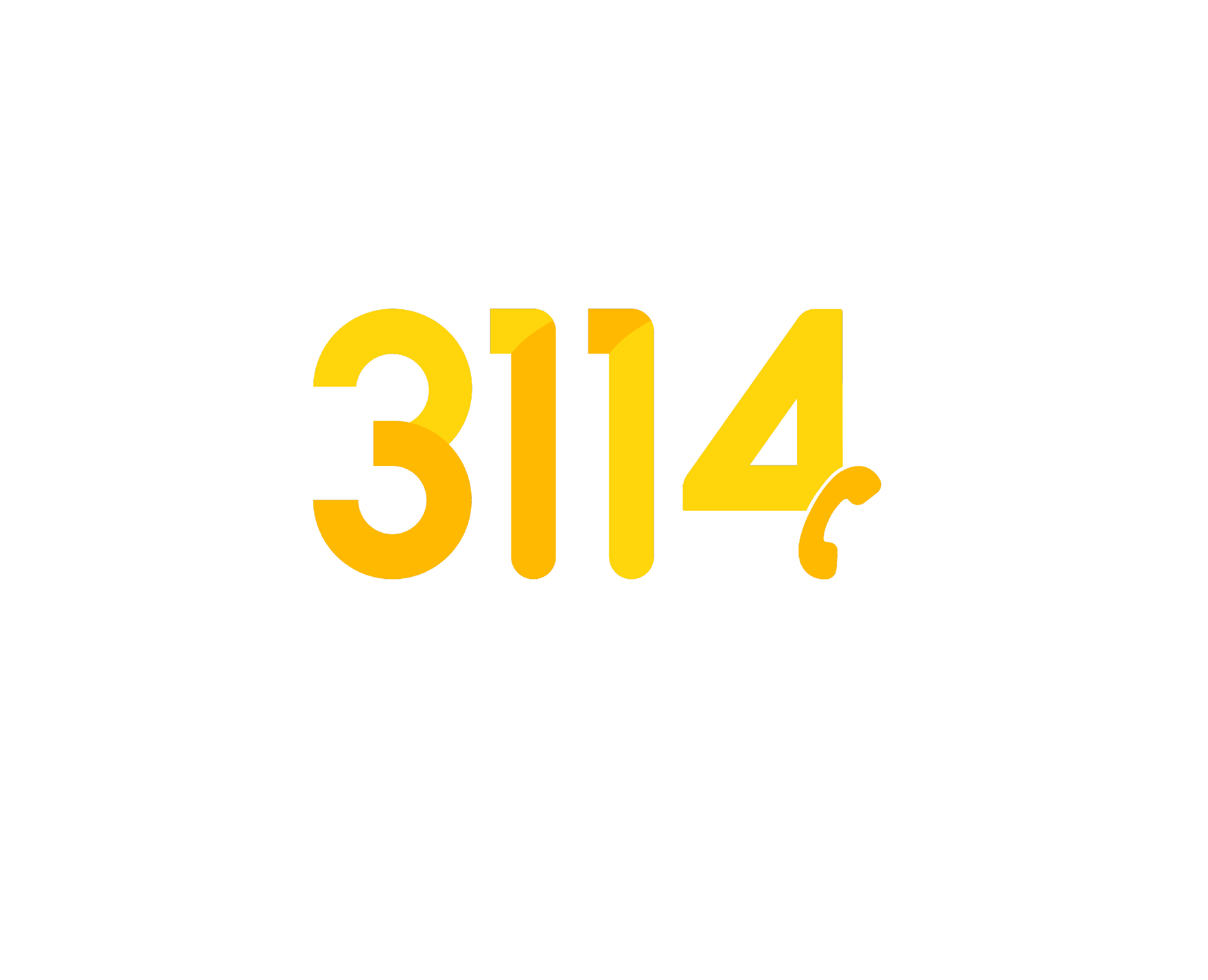 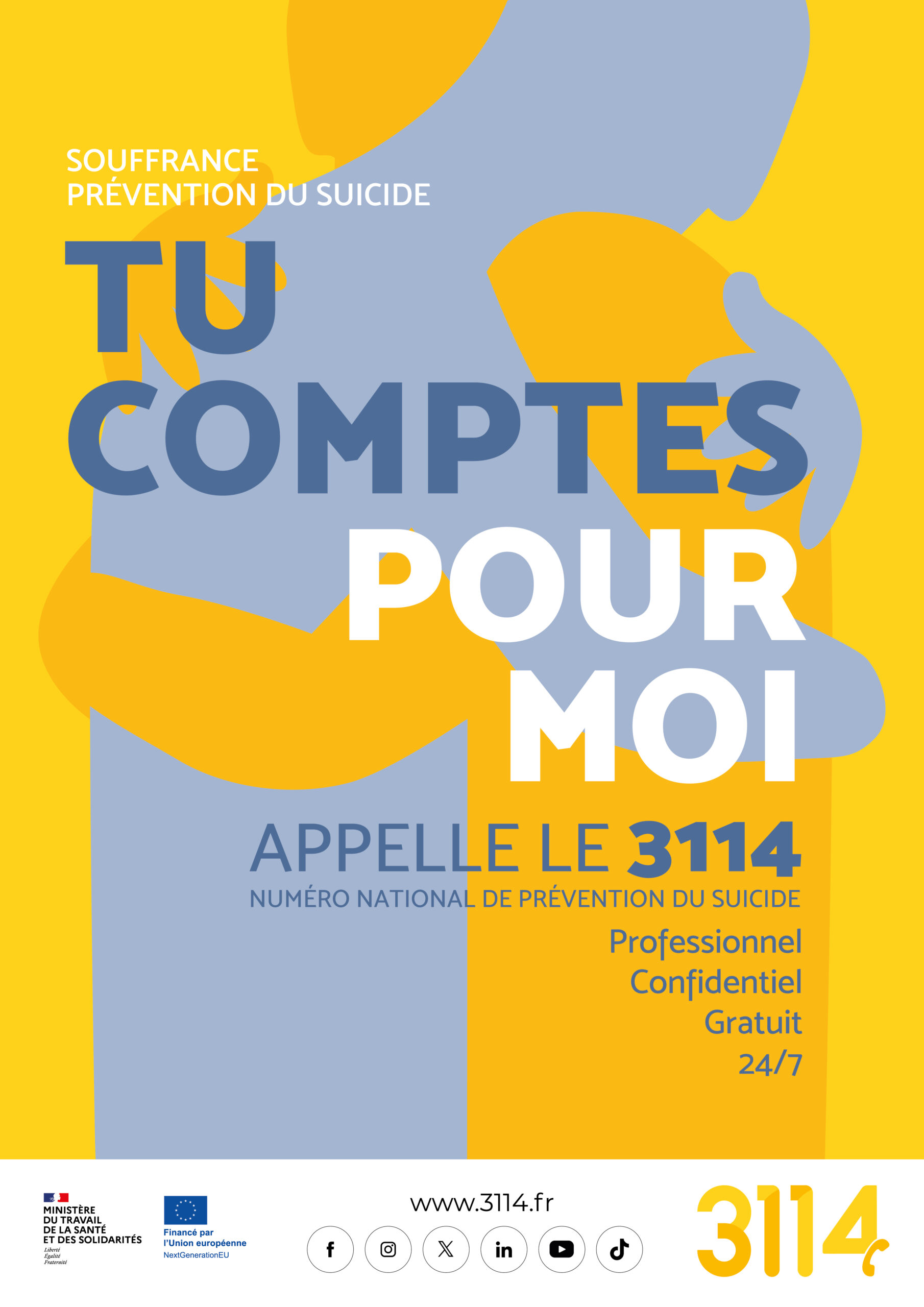 [Speaker Notes: Partout en France, la ligne 3114 est un guichet privilégié d’entrée dans les dispositifs de prévention du suicide. Confidentielle et gratuite, elle permet de répondre aux besoins immédiats des personnes en recherche d’aide : écoute, évaluation, intervention, urgence, orientation ou suivi de crise. Elle s’adresse également aux professionnels en contact avec des personnes en détresse ou en quête d’information sur le suicide et sa prévention.
Si les intervenants du centre régional sont tous en ligne, l’appel est mis temporairement en attente ou transféré au centre disponible le plus proche. Au niveau national, tous les centres sont connectés et partagent un même annuaire de ressources afin d’apporter une réponse rapide et de proximité. Ce fonctionnement garantit également la continuité du service 24h/24 sur l’ensemble du territoire français.]
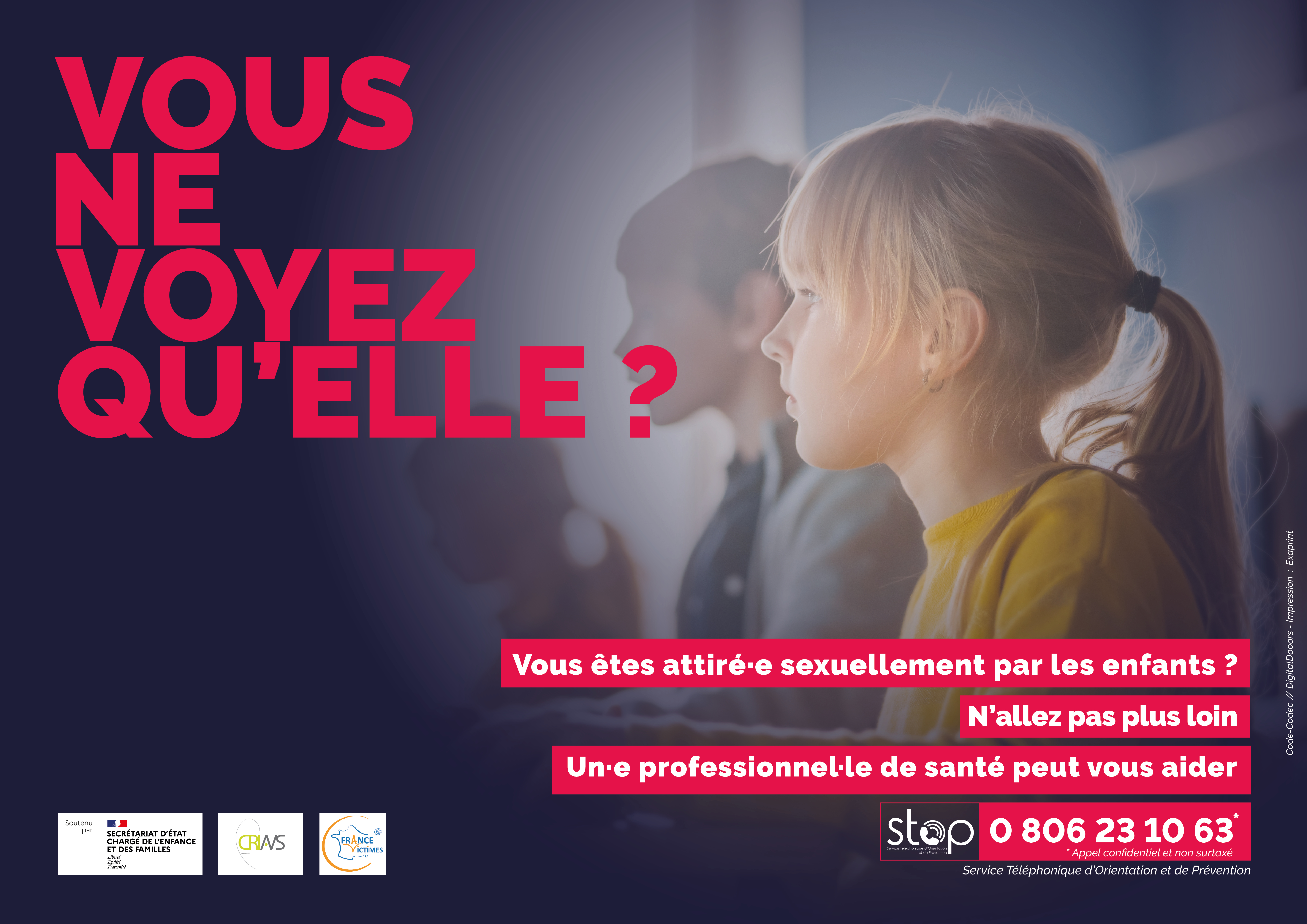 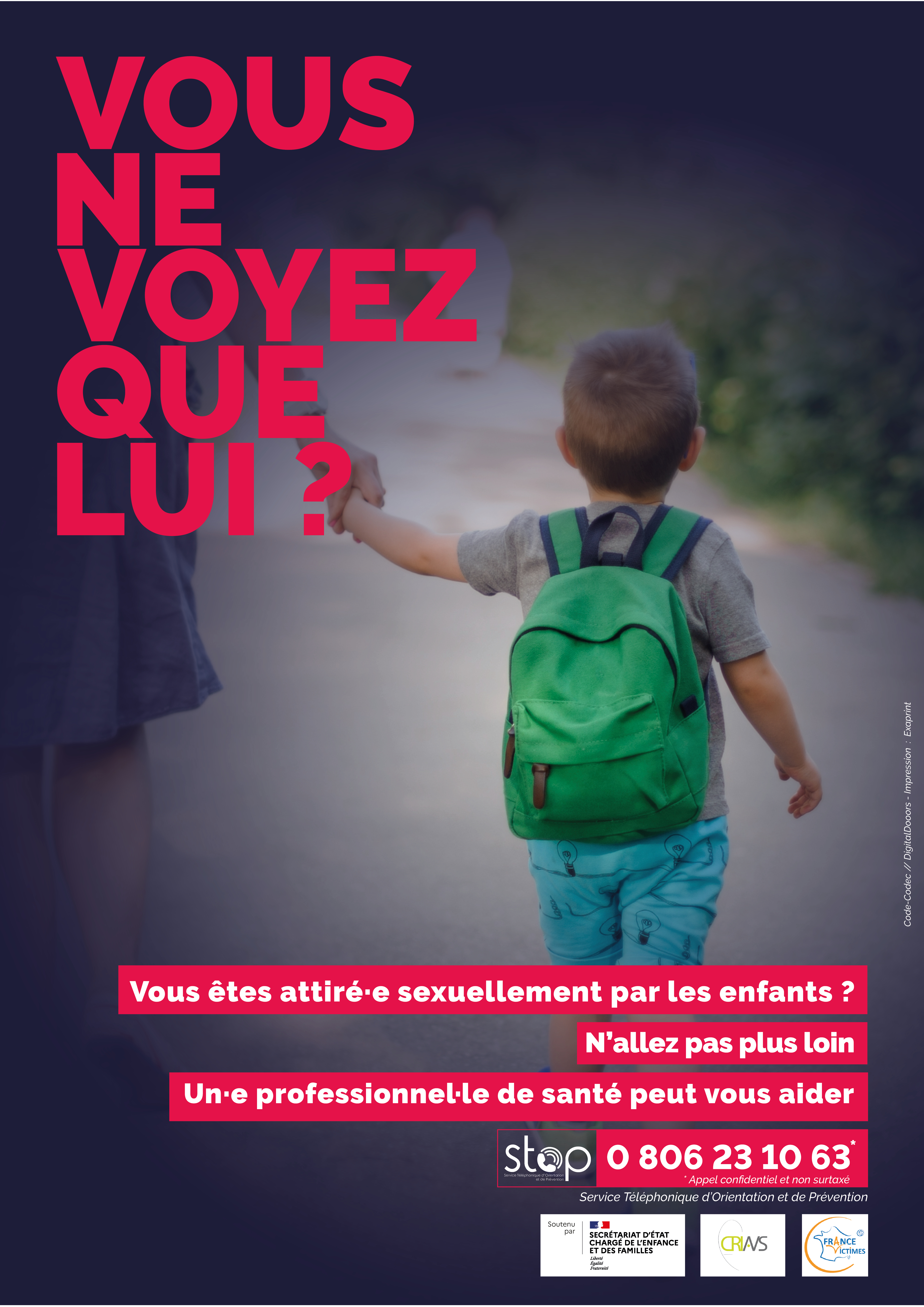 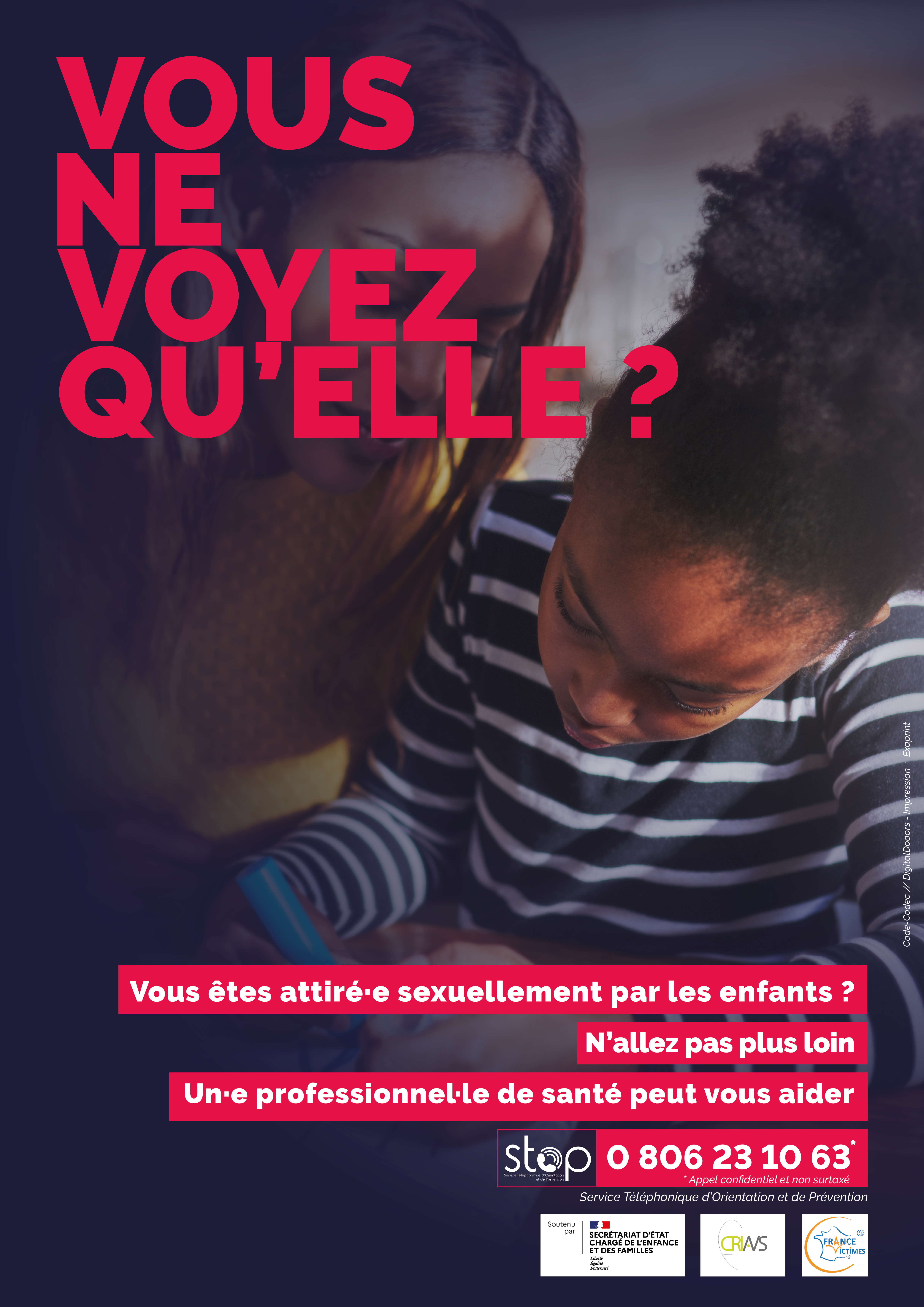 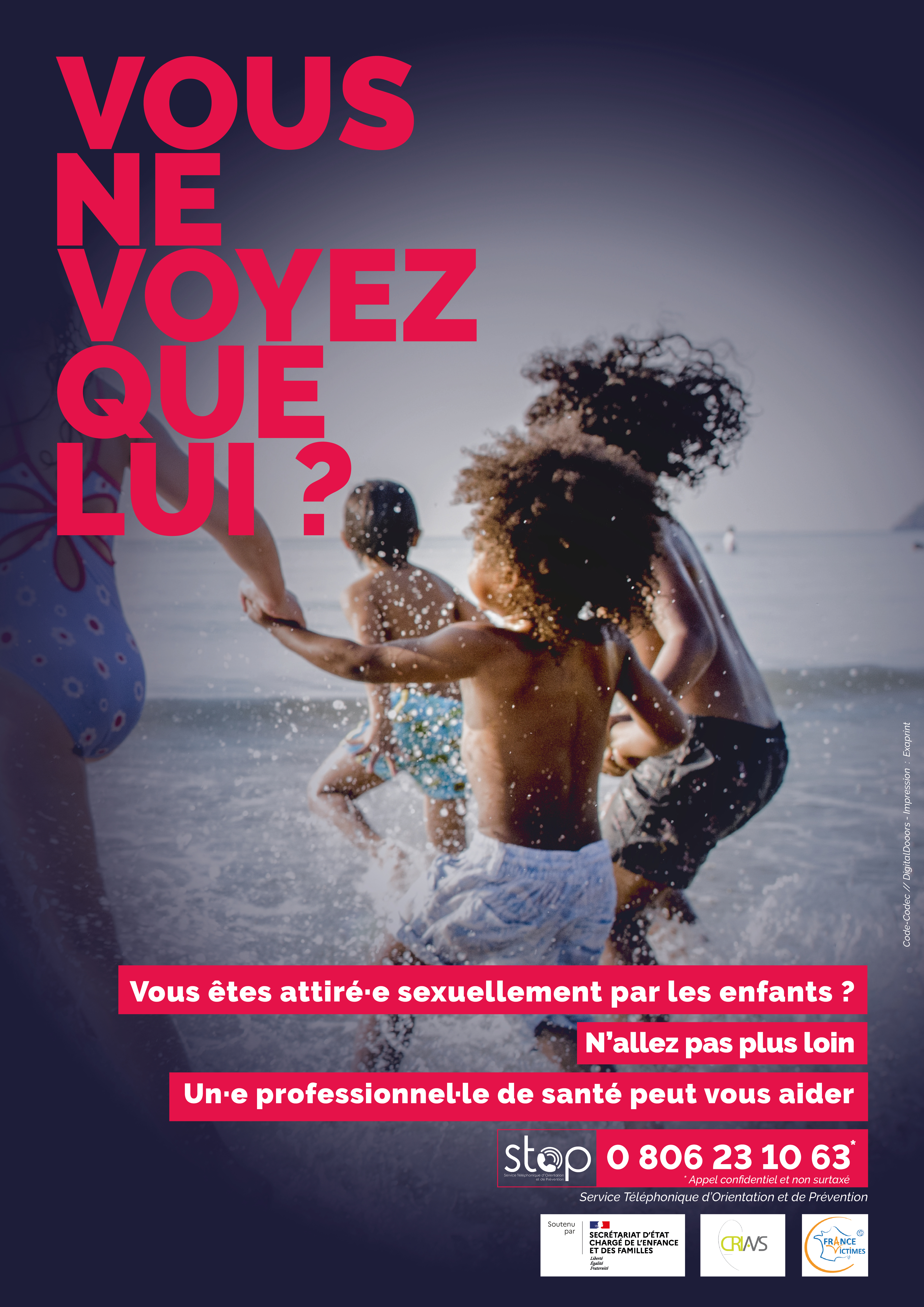 [Speaker Notes: Pour obtenir de l’aide, numéro national confidentiel : 0 806 23 10 63.
Orientation vers des professionnels de santé accueillants qui pourront entendre et aider pour éviter un passage à l’acte sur un enfant.]
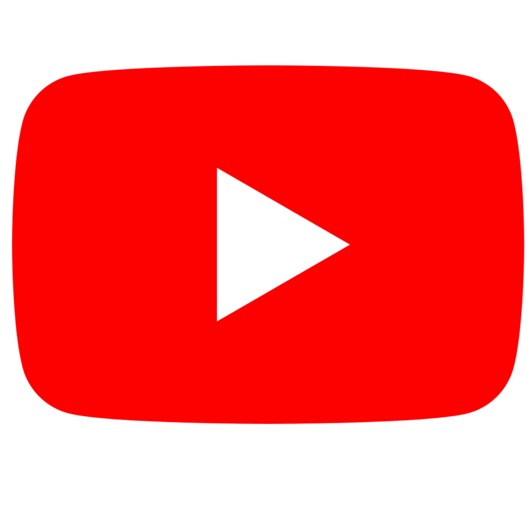 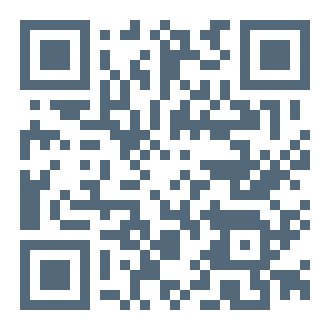 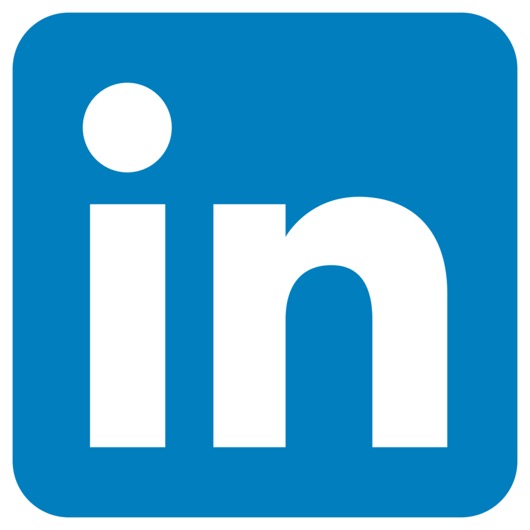 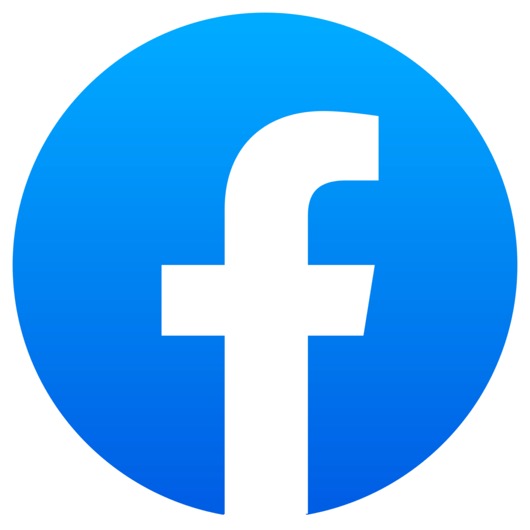 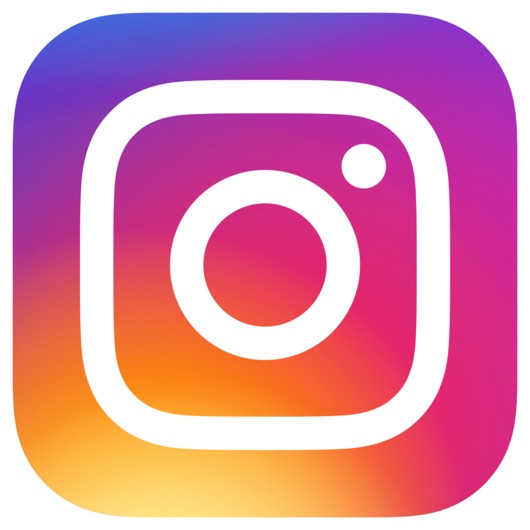 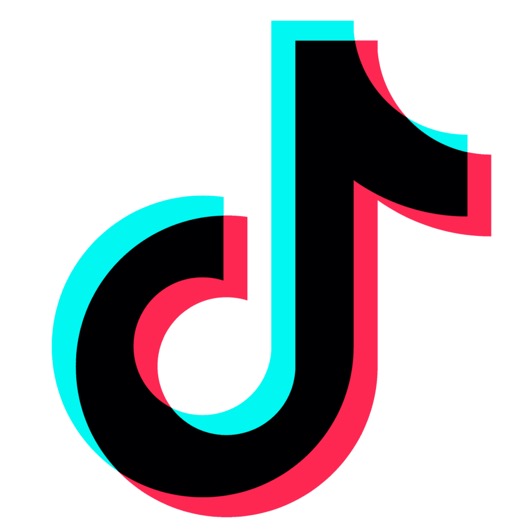 [Speaker Notes: Retrouvez-nous sur les réseaux sociaux.]